Derechos y Protecciones en Medicare
[Speaker Notes: Notas del presentador
El módulo de capacitación “Derechos y protecciones de Medicare” explica los derechos las protecciones y los procesos de apelación para personas con:
Original Medicare (Parte A y Parte B)
Planes Medicare Advantage (Parte C) y otros planes de salud de Medicare
Cobertura de medicamentos de Medicare (Parte D)
Exención de responsabilidad
Este módulo de capacitación fue desarrollado y aprobado por los Centros de Servicios de Medicare y Medicaid (CMS, por sus siglas en inglés), la agencia federal que administra Medicare, Medicaid, el Programa de seguro médico para niños (CHIP, por sus siglas en inglés) y el Health Insurance Marketplace®. 
La información en este módulo era correcta en enero de 2023. Para consultar una versión actualizada, visite CMSnationaltrainingprogram.cms.gov. El Programa de Capacitación Nacional de los CMS proporciona esta información como un recurso para nuestros colaboradores. El presente no es un documento legal, ni tiene fines de prensa. La prensa puede comunicarse con la oficina de prensa de CMS en press@cms.hhs.gov. La orientación legal oficial del Programa Medicare está contenida en los estatutos, reglamentos y resoluciones pertinentes. 
Esta comunicación fue impresa, publicada o producida y difundida a expensas de los contribuyentes de los EE. UU.
Health Insurance Marketplace® es una marca de servicio registrada del Departamento de Salud y Servicios Humanos de los Estados Unidos.]
Índice
Lección 1: Derechos en Medicare..................................................4–14
Lección 2: Derechos de apelación………………………………..…15–36
Lección 3: Sus derechos en ciertas situaciones............................37–44
Lección 4: Prácticas de privacidad en Medicare............................45–49
Lección 5: Protecciones adicionales..............................................50–54
Apéndices:
Recursos de Medicare…………………………………………….55–56
Productos en Medicare……………………………………………57
Acrónimos……………………………………………….………….58–59
2
Enero de 2023
Derechos y Protecciones en Medicare
[Speaker Notes: Notas del presentador
Estos materiales se diseñaron para capacitadores o personas que aportan información, que están familiarizados con el programa de Medicare y usan la información para sus presentaciones.
Este módulo incluye 60 diapositivas con notas para el orador, un directorio de Organizaciones de Mejora de la Calidad de la Atención Centradas en los Beneficiarios y las Familias (BFCC-QIO), vínculos web y 5 preguntas para verificar sus conocimientos. 
La presentación se realiza en 50 minutos aproximadamente. Es posible que deba agregar más tiempo si desea incluir otras actividades.
Referencias bibliográficas
Centros de Servicios de Medicare y Medicaid: CMS.gov
Manual "Medicare y usted": Medicare.gov/medicare-and-you 
Departamento de Salud y Servicios Humanos de los Estados Unidos, Oficina de Derechos Civiles: HHS.gov/ocr/index.html]
Objetivos de la sesión
Esta sesión el ayudará a:
Explicar los derechos y las protecciones de Medicare
Reconocer derechos en ciertas situaciones de atención médica 
Resumir las prácticas de privacidad de Medicare
Ubicar información y recursos adicionales
Enero de 2023
Derechos y Protecciones en Medicare
3
[Speaker Notes: Notas del presentador
Esta sesión debe ayudarle para lo siguiente:
Explicar los derechos y las protecciones de Medicare
Reconocer derechos en ciertos contextos de atención de la salud
Resumir las prácticas de privacidad de Medicare
Localizar información y recursos adicionales]
Lección 1
Derechos de Medicare
[Speaker Notes: Notas del presentador
Lección 1, “Derechos de Medicare”, explica que, sin importar cómo obtenga Medicare, usted tiene garantizados ciertos derechos y protecciones. Proporcionaremos información sobre los derechos para todas las personas con Medicare, incluso las que tienen Original Medicare (Parte A y Parte B), planes Medicare Advantage (Parte C) u otros planes de salud de Medicare y cobertura de medicamentos de Medicare (Parte D).

Para obtener más detalles, visite visit Medicare.gov/publications y revise la publicación “Derechos y protecciones de Medicare” (producto de los CMS n.° 11534). También puede leer los materiales de membresía de su plan o llamar a su plan para pedir más información sobre sus derechos.]
Lección 1 Objetivos
Al final de esta lección, usted será capaz de: 
Identificar quién tiene derechos y protecciones garantizados de Medicare
Explicar los derechos que tienen todas las personas con Medicare
Explicar los derechos adicionales si usted tiene un Plan Medicare Advantage (Parte C) u otro plan de salud Medicare 
Identificar derechos adicionales para las personas con cobertura de medicamentos de Medicare
Enero de 2023
Derechos y Protecciones en Medicare
5
[Speaker Notes: Notas del presentador
Al finalizar esta lección, usted podrá:
Identificar quién tiene garantizados derechos y protecciones de Medicare
Explicar los derechos que tienen todas las personas con Medicare
Explicar los derechos adicionales de quienes tienen un plan Medicare Advantage (Parte C) u otro plan de salud de Medicare 
Identificar derechos adicionales para las personas con cobertura de medicamentos de Medicare]
Sus derechos en Medicare
Están diseñados para protegerlo:
Para que reciba atención médica
Contra prácticas no éticas
En su privacidad
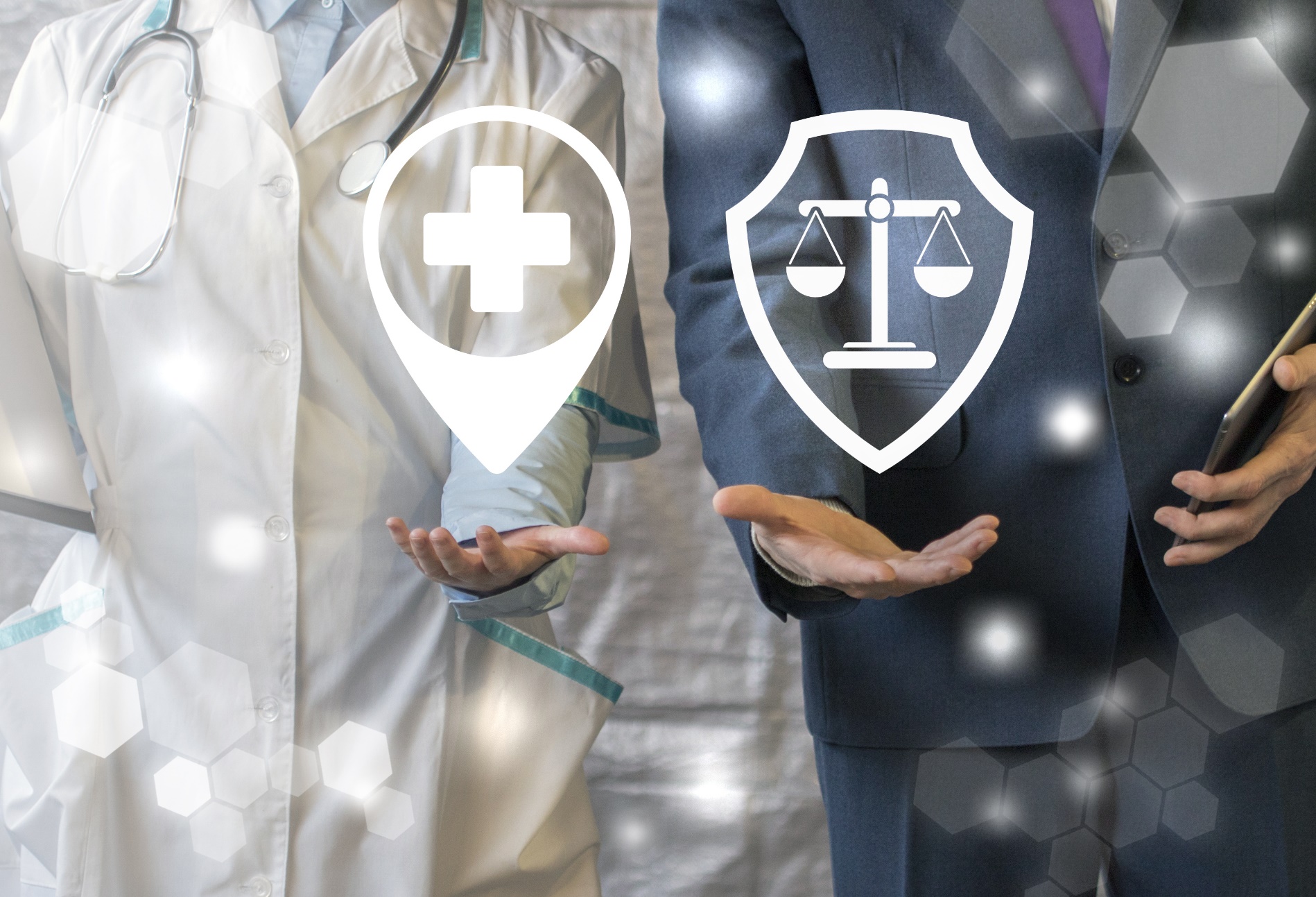 Enero de 2023
Derechos y Protecciones en Medicare
6
[Speaker Notes: Esta diapositiva tiene animación.
Notas del presentador
En general, sus derechos y protecciones de Medicare están diseñados para lo siguiente:
Protegerle cuando recibe atención de la salud (asegurar que reciba los servicios de atención de la salud médicamente necesarios que la ley dice que puede recibir)
Protegerle contra prácticas no éticas
Proteger su privacidad]
Derechos para todas las personas con Medicare:Protección contra trato injusto y discriminación
Usted tiene el derecho a:
Ser tratado con dignidad y respeto 
Estar protegido contra la discriminación 
Que se le brinde información de Medicare en formato accesible
A quién contactar si usted piensa que no ha sido tratado de manera justa:
Oficina de Derechos Civiles (OCR) 1-800-368-1019; TTY: 1-800-537-7697 HHS.gov/ocr/civilrights/complaints
Defensor del beneficiario de Medicare1-800-MEDICARE (1-800-633-4227); TTY: 1-877-486-2048
Enero de 2023
Derechos y Protecciones en Medicare
7
[Speaker Notes: Esta diapositiva tiene animación.
Notas del presentador
Todas las personas con Medicare tienen derecho a:
Ser tratadas con dignidad y respeto en todo momento
Ser protegidas de la discriminación
Si piensa que no le han tratado de manera justa por cualquiera de esos motivos, llame al Departamento de Salud y Servicios Humanos (HHS) de Estados Unidos, Oficina de Derechos Civiles (OCR), al 1-800-368-1019; TTY: 1-800-537-7697. Para obtener más información, visite HHS.gov/ocr. 
También puede llamar al 1-800-MEDICARE (1-800-633-4227); TTY: 1-877-486-2048, si tiene una pregunta o una reclamación. Si ya ha llamado pero todavía necesita ayuda, solicítele al representante de 1-800-MEDICARE que envíe su pregunta o reclamación al Defensor de Beneficiarios de Medicare. El Defensor de Beneficiarios de Medicare le ayuda a usted y a sus representantes con las preguntas y reclamaciones y se asegura de que usted tenga disponible la información de Medicare. Usted también puede proporcionarle comentarios al Defensor de Beneficiarios de Medicare para ayudar a mejorar sus experiencias con Medicare. Visite Medicare.gov/basics/your-medicare-rights/get-help-with-your-rights-protections para obtener más información. 
Medicare proporciona ayudas y servicios auxiliares sin cargo, incluida información en formatos accesibles como braille, letras grandes, archivos de datos y audio, servicios de retransmisión y comunicaciones TTY. Visite Medicare.gov/about-us/nondiscrimination/accessibility-nondiscrimination.html para ver el “Aviso de accesibilidad y no discriminación de Medicare.” 
Los CMS no excluyen, niegan beneficios ni discriminan de manera alguna a cualquier persona con base en la raza, el color, la nacionalidad de origen, la discapacidad, el sexo, o la edad en la admisión para los servicios y beneficios, la participación en ellos o su recepción en virtud de cualquiera de sus programas y actividades, ya sea que sean llevados a cabo por los CMS directamente o a través de cualquier otra entidad con la que los CMS organicen llevar a cabo sus programas y actividades. Estas protecciones generalmente se limitan a reclamaciones de discriminación presentadas contra proveedores de atención de la salud y servicios sociales que reciben asistencia financiera federal.]
Derechos para todas las personas con Medicare:Información
Usted tiene el derecho a:
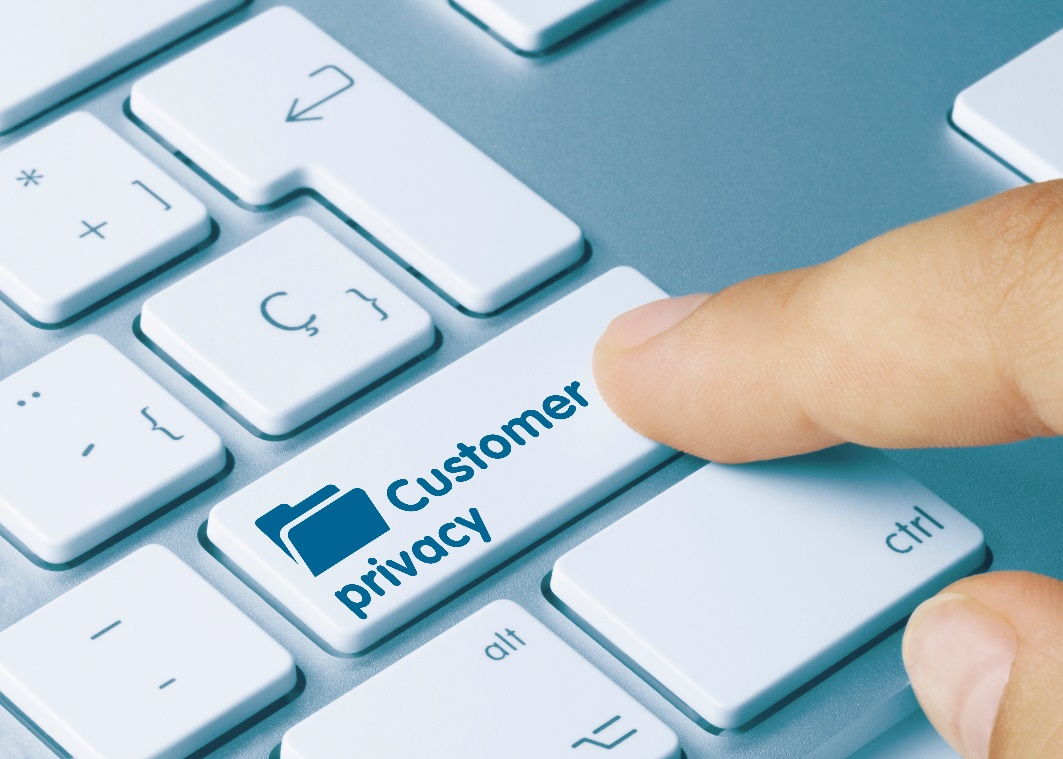 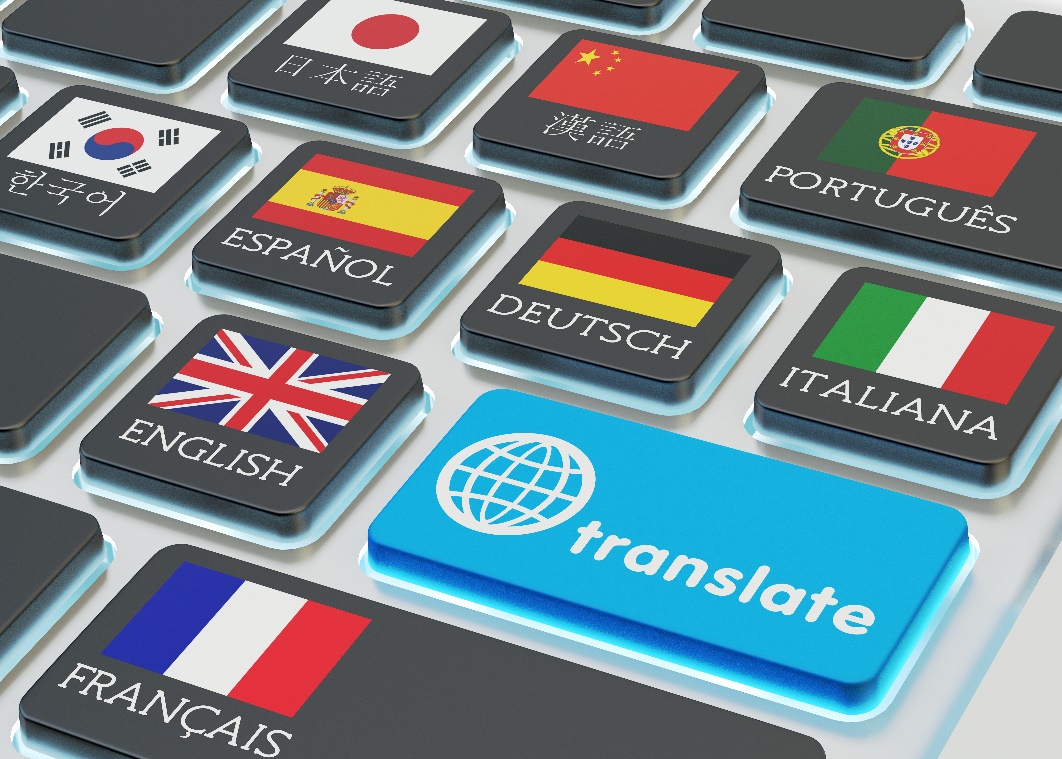 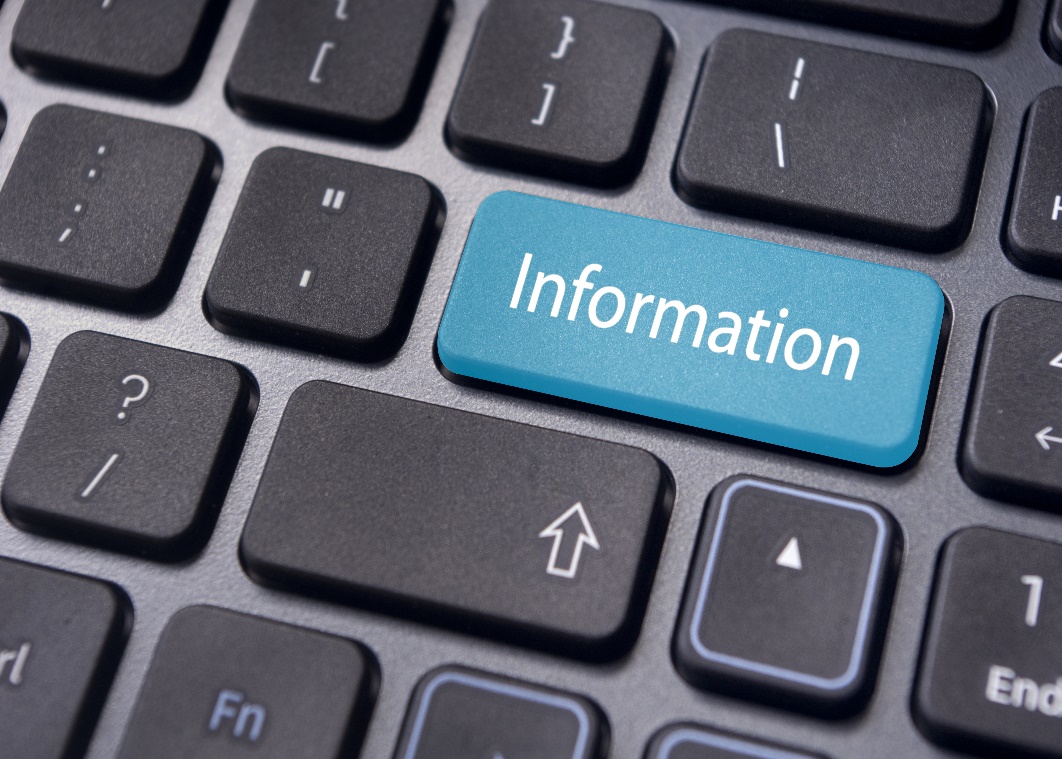 Que su información personal y de salud sea confidencial
Obtener información de una manera que entienda
Recibir información clara y simple sobre Medicare para ayudarlo a tomar decisiones en asuntos médicos
Enero de 2023
Derechos y Protecciones en Medicare
8
[Speaker Notes: Esta diapositiva tiene animación.
Notas del presentador
Usted tiene derecho a:
Que se mantenga la privacidad de su información personal y de salud
Recibir más información sobre sus derechos de privacidad
Si tiene Original Medicare, revise el “Aviso de prácticas de privacidad para Original Medicare” en Medicare.gov/forms-help-reFuentes/notice-of-privacy-practices-for-original-medicare
Si tiene un plan Medicare Advantage, lea los materiales de su plan o contacte a su plan
Obtenga información de una manera que usted comprenda de:
Medicare
Proveedores de atención de la salud
Contratistas de Medicare
Get clear and simple information about:
Qué cubre Medicare
Qué paga Medicare
Cuánto tiene que pagar usted
Qué hacer si quiere presentar una reclamación o hacer una apelación]
Derechos para todas las personas con Medicare:Acceso a la atención
Usted tiene el derecho a:
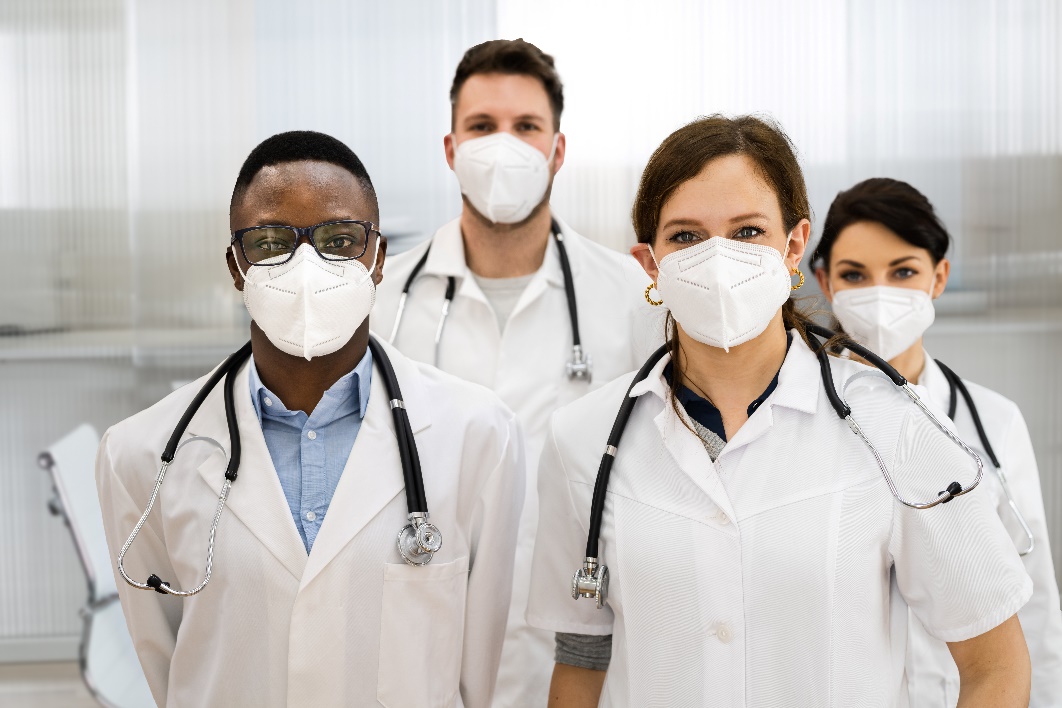 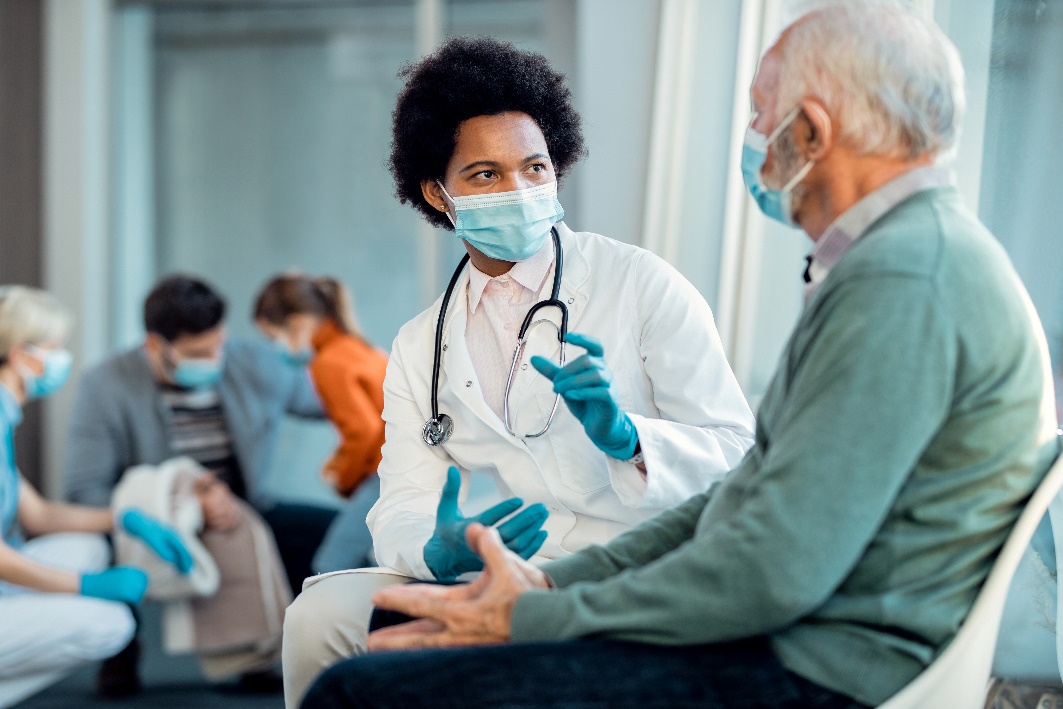 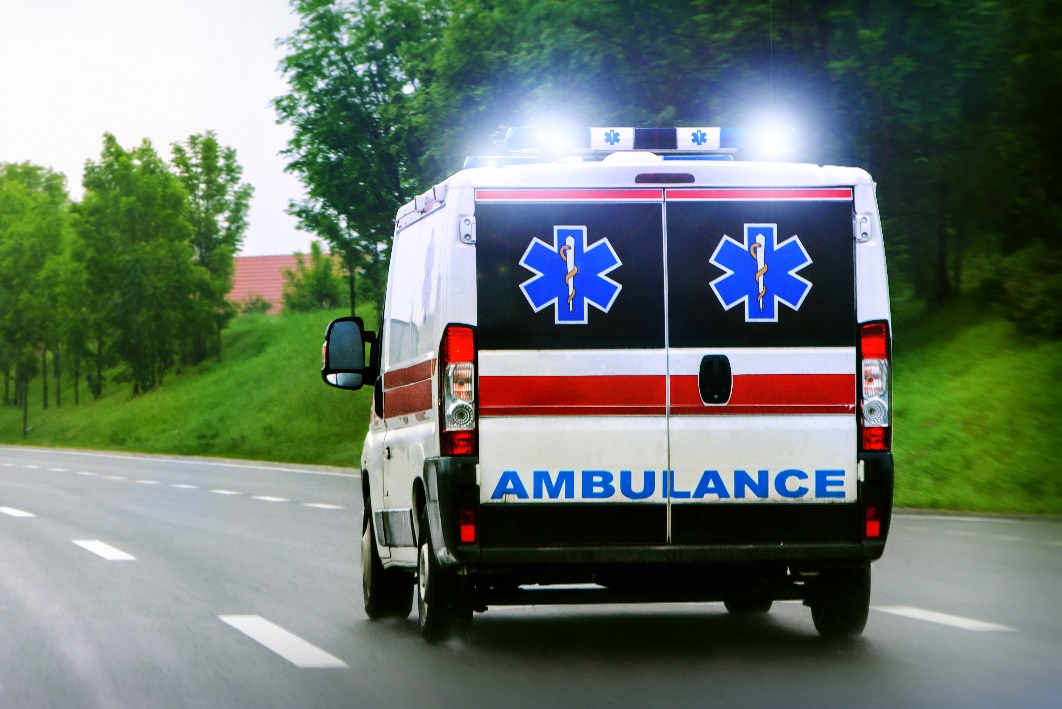 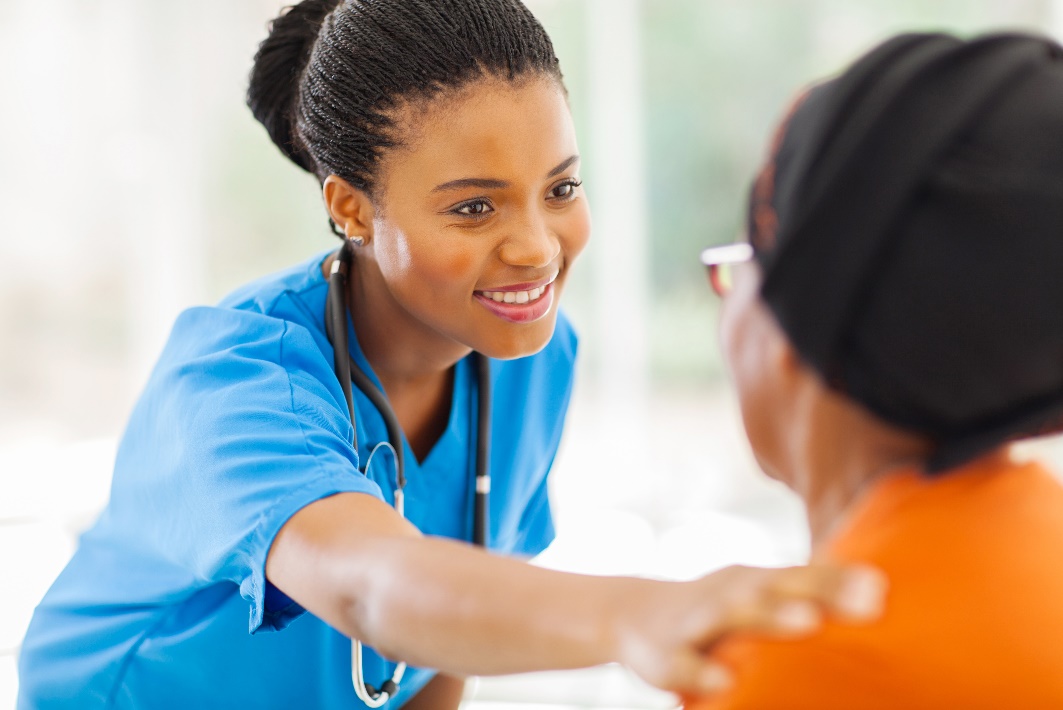 Informarse sobre sus opiniones de tratamiento en un lenguaje claro, y participar en las decisiones de tratamiento
Acceso a médicos, especialistas, y hospitales para servicios médicamente necesarios
Obtener información y servicios de atención médica de Medicare en un lenguaje que usted entienda
Recibir los servicios amparados por Medicare en una emergencia, cuando y donde la requiera
Enero de 2023
Derechos y Protecciones en Medicare
9
[Speaker Notes: Esta diapositiva tiene animación.
Notas del presentador
Usted tiene derecho a:
Tener acceso a médicos, especialistas y hospitales para servicios médicamente necesarios.
Obtener información sobre sus opciones de tratamiento en lenguaje claro que usted entienda y a participar en las decisiones de tratamiento. Tiene derecho a participar plenamente en todas las decisiones sobre la atención de su salud. Si no puede participar plenamente en las decisiones sobre su tratamiento, puede pedirle a un familiar, amigo o a cualquier persona en quien confíe que le ayude a tomar una decisión sobre qué tratamiento es adecuado para usted. 
Obtener información y servicios de atención de la salud de Medicare en un idioma que usted entienda. Para más información sobre recibir servicios de atención de la salud en un idioma que no sea inglés, visite HHS.gov/ocr. Para hablar con un intérprete, llame al 1-800-MEDICARE (1-800-633-4227).
Recibir servicios cubiertos por Medicare en una emergencia y cuando los necesite.
Si su salud está en peligro porque tiene una lesión seria, una enfermedad repentina o una enfermedad que empeora con rapidez, llame al 911. Puede recibir atención de emergencia en cualquier parte de los EE. UU., el Distrito de Columbia, Puerto Rico, las Islas Vírgenes Estados Unidos, Guam, Samoa Estadounidense y las Islas Marianas del Norte. 
Es posible que los planes Medicare Advantage, otros planes de salud de Medicare y los planes de medicamentos de Medicare (conocidos como PDP) requieran autorización previa para recibir servicios. Sin embargo, eso no aplica en una situación de emergencia. Estos planes cubrirán servicios de emergencia sin autorización previa. No debe demorar en obtener atención en una situación de emergencia.
Para obtener información sobre la cobertura de atención de emergencia de Medicare en Original Medicare, visite Medicare.gov o llame al 1-800-MEDICARE; TTY: 1-877-486-2048. En un plan Medicare Advantage, otro plan de salud de Medicare o plan de medicamentos de Medicare, revise los materiales de su plan, visite el sitio web de su plan o contacte a su plan. 
Visite Medicare.gov/publications para leer “Cobertura de Medicare fuera de los Estados Unidos” (producto de los CMS Product No. 11037).
Para obtener más información en idiomas que no sean inglés, visite Medicare.gov/about-us/information-in-other-languages o llame al 1-800-MEDICARE.]
Derechos para todas las personas con Medicare: Reclamaciones
Usted tiene derecho a presentar quejas (también llamadas reclamaciones) sobre:
Un médico, hospital o proveedor
Su plan de salud o de medicamentos
La calidad de su atención
Su atención en diálisis o trasplante de riñón
Equipo médico duradero (DME)
Enero de 2023
Derechos y Protecciones en Medicare
10
[Speaker Notes: Esta diapositiva tiene animación.
Notas del presentador
Usted tiene derecho a presentar reclamaciones (también denominadas quejas) sobre lo siguiente:
Un médico, hospital, o proveedor
Su plan de salud o de medicamentos
La calidad de su atención
La atención de su diálisis o trasplante de riñón
Equipo médico duradero (DME)
Continúa en la siguiente diapositiva.]
Derechos para todas las personas con Medicare: Reclamaciones (continuación)
Si está preocupado por la calidad de la atención que está recibiendo:
En Medicare Original, llame a la Organización para el Mejoramiento de la Calidad de la Atención Centrada en el Beneficiario y la Familia (BFCC-QIO) de su región
En un plan de Medicare Advantage u otro plan de salud de Medicare, o un plan de medicamentos de Medicare, llame a la BFCC-QIO, a su plan o a los dos
Si padece Enfermedad Renal en Etapa Final (ESRD), llame a la red de ESRD de su estado
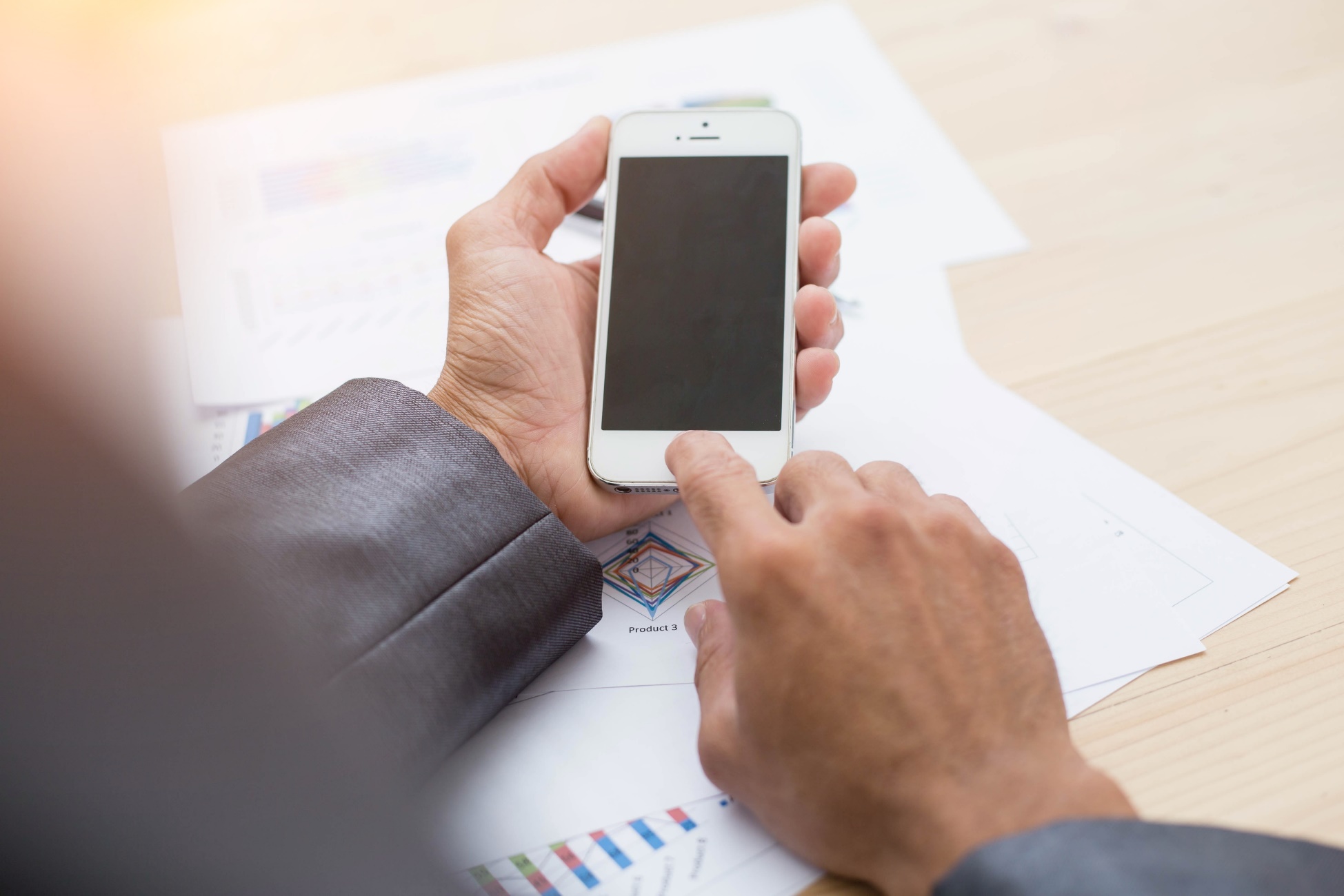 Enero de 2023
Derechos y Protecciones en Medicare
11
[Speaker Notes: Esta diapositiva tiene animación.
Notas del presentador
Si le preocupa la calidad de la atención que está recibiendo:
En Original Medicare, llame a la Organización de Mejora de la Calidad de la Atención Centrada en los Beneficiarios y las Familias (BFCC-QIO) de su región para presentar una reclamación (en la diapositiva que sigue). Una BFCC-QIO es un tipo de QIO (una organización de médicos y otros expertos en atención de la salud bajo contrato con Medicare) que usa médicos y otros expertos en atención de la salud para revisar las reclamaciones y la calidad de la atención para personas con Medicare. La BFCC-QIO se asegura de que haya continuidad en el proceso de revisión de casos teniendo en cuenta factores y necesidades locales, incluida la calidad de la atención en general y la necesidad médica.
Si tiene un plan Medicare Advantage u otro plan de salud de Medicare o plan de medicamentos de Medicare, llame a la BFCC-QIO, a su plan o a ambos. La diapositiva siguiente muestra una tabla de las BFCC-QIO por región.
Si tiene una enfermedad renal en etapa terminal (ESRD) y tiene una reclamación con respecto a su atención, llame a la red de ESRD de su estado. Visite Medicare.gov/basics/end-stage-renal-disease para ver cómo presentar una reclamación con respecto a la atención relacionada con su ESRD.]
Áreas de Servicio de las Organizaciones para el Mejoramiento de la Calidad de la Atención Centrada en el Beneficiario y la Familia (BFCC-QIO)
Enero de 2023
Derechos y Protecciones en Medicare
12
[Speaker Notes: Notas del presentador
Hay 2 BFCC-QIO que revisan preocupaciones sobre calidad de la atención y apelaciones de beneficiarios: KEPRO y Livanta. 
KEPRO o Livanta manejan 10 regiones:
KEPRO Área 1: Connecticut, Maine, Massachusetts, New Hampshire, Rhode Island y Vermont. Llame al 1-888-319-8452; TTY: 1-855-843-4776, o visite qioprogram.org/locate-your-qio.
Livanta Área 2: New Jersey, New York, Puerto Rico y las Islas Vírgenes. Llame al 1-866-815-5440; TTY: 1-866-868-2289, o visite livantaqio.com/en.
Livanta Área 3: Delaware, Distrito de Columbia, Maryland, Pennsylvania, Virginia y West Virginia. Llame al 1-888-396-4646; TTY: 1-888-985-2660, o visite livantaqio.com/en. 
KEPRO Área 4: Alabama, Florida, Georgia, Kentucky, Mississippi, North Carolina, South Carolina y Tennessee. Llame al 1-888-317-0751; TTY: 1-855-843-4776, o visite qioprogram.org/locate-your-qio. 
Livanta Área 5: Illinois, Indiana, Michigan, Minnesota, Ohio y Wisconsin. Llame al 1-888-524-9900; TTY: 1-888-985-8775, o visite livantaqio.com/en.
KEPRO Área 6: Arkansas, Louisiana, New Mexico, Oklahoma y Texas. Llame al 1-888-315-0636; TTY: 1-855-843-4776, o visite qioprogram.org/locate-your-qio. 
Livanta Área 7: Iowa, Kansas, Missouri y Nebraska. Llame al 1-888-755-5580; TTY: 1-888-985-9295, o visite livantaqio.com/en. 
KEPRO Área 8: Colorado, Montana, North Dakota, South Dakota, Utah y Wyoming. Llame al 1-888-317-0891; TTY: 1-855-843-4776, o visite qioprogram.org/locate-your-qio. 
Livanta Área 9: Arizona, California, Hawaii, Nevada y las Islas del Pacífico. Llame al 1-877-588-1123; TTY: 1-855-887-6668, o visite livantaqio.com/en.
KEPRO Área 10: Alaska, Idaho, Oregon y estado de Washington. Llame al 1-888-305-6759; TTY: 1-855-843-4776, o visite qioprogram.org/locate-your-qio.]
Sus derechos en un Plan Medicare Advantage u otro Plan de Salud de Medicare
Usted tiene el derecho a:
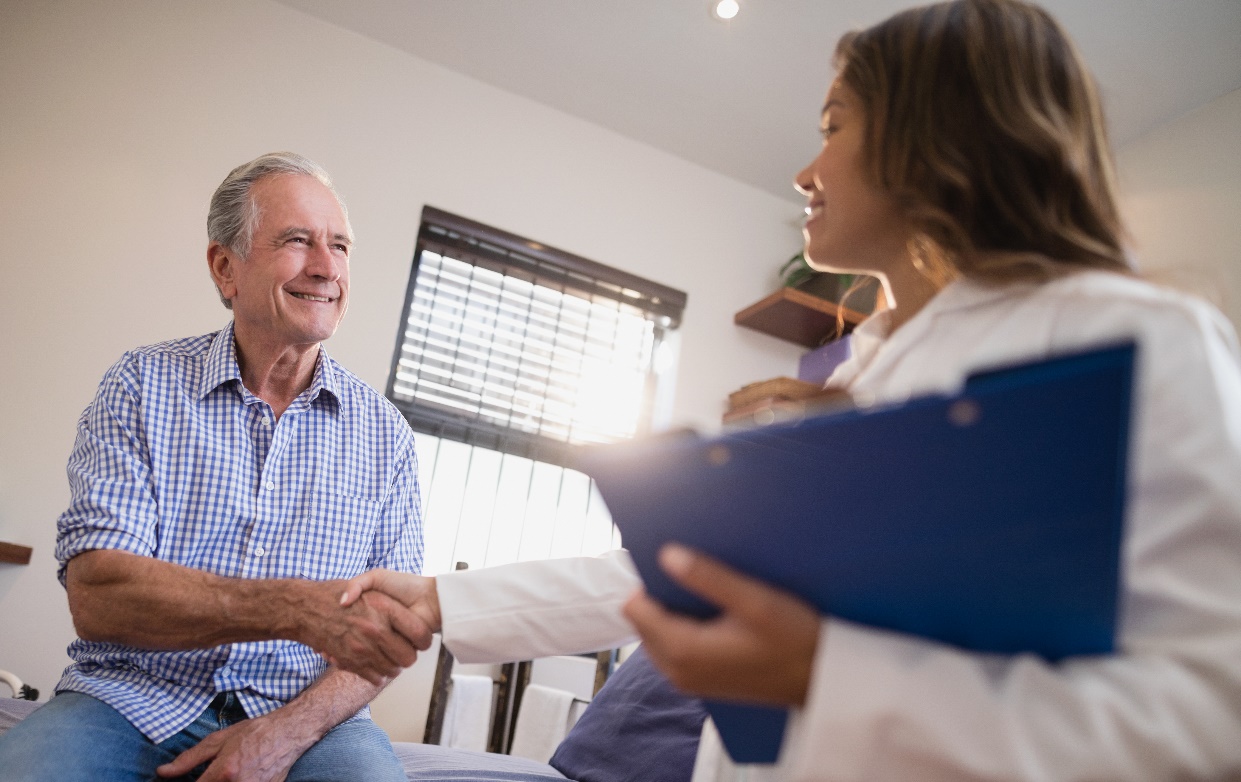 Elegir proveedores de atención médica dentro del plan
Recibir un plan de tratamiento de su médico
Conocer cómo se les paga a sus médicos
Obtener una decisión de cobertura/información de su plan 
Solicitar una apelación
Presentar una queja
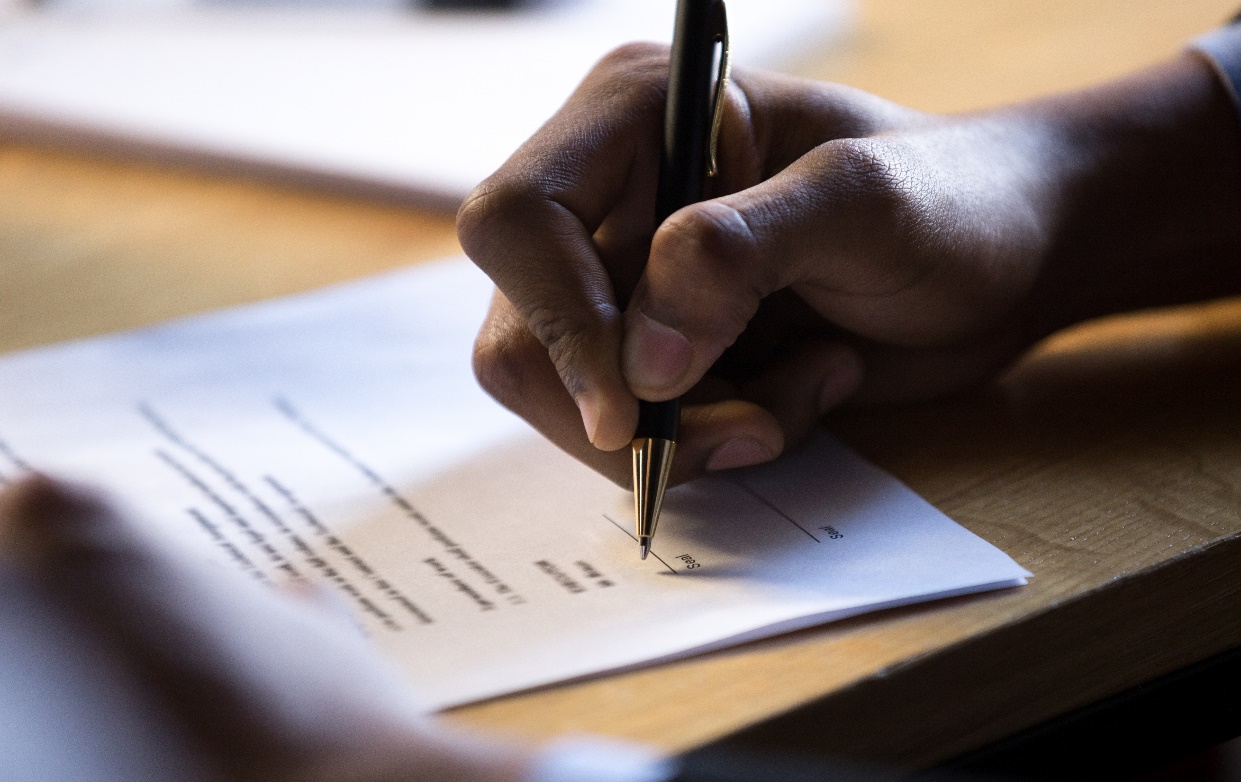 Enero de 2023
Derechos y Protecciones en Medicare
13
[Speaker Notes: Esta diapositiva tiene animación.
Notas del presentador
Si pertenece a un plan Medicare Advantage u otro plan de salud de Medicare, además de los derechos y protecciones antes enumerados para todas las personas con Medicare, también tiene derecho a:
Elegir proveedores de atención de la salud dentro de la red del plan (si el plan tiene una), para poder recibir la atención de la salud que necesita.
Obtener un plan de tratamiento de su médico si tiene una afección médica compleja o seria. Un plan de tratamiento le permite consultar directamente a un especialista dentro de la red del plan tantas veces como usted y su médico crean que es necesario. Las mujeres tienen derecho a consultar directamente a un especialista en atención de la salud de la mujer dentro de la red del plan sin una derivación para servicios de atención de la salud de rutina y preventiva, como mamografías y exámenes para detección de cáncer cervical y vaginal.
Saber cómo se paga a sus médicos. Los planes no pueden pagarles a los médicos de una manera que interfiera con la atención que usted necesita.
Obtener una decisión de cobertura o información de cobertura antes de recibir servicios. Puede llamar a su plan antes de obtener un artículo, servicio, o suministro para averiguar si está cubierto. También puede llamar a su plan si tiene alguna pregunta sobre los derechos y protecciones de la atención de la salud a domicilio.
Solicitar una apelación para resolver diferencias con su plan. Tiene derecho a pedirle a su plan que proporcione o pague un servicio que usted crea que debe estar cubierto. SI su plan rechaza su solicitud, puede apelar. 
Presentar una reclamación (también llamada "queja") sobre otras preocupaciones o problemas con su plan, como el horario de funcionamiento de su plan o si no hay suficientes especialistas en el plan para cubrir sus necesidades.]
Sus derechos con cobertura de medicamentos de Medicare
Usted tiene el derecho a:
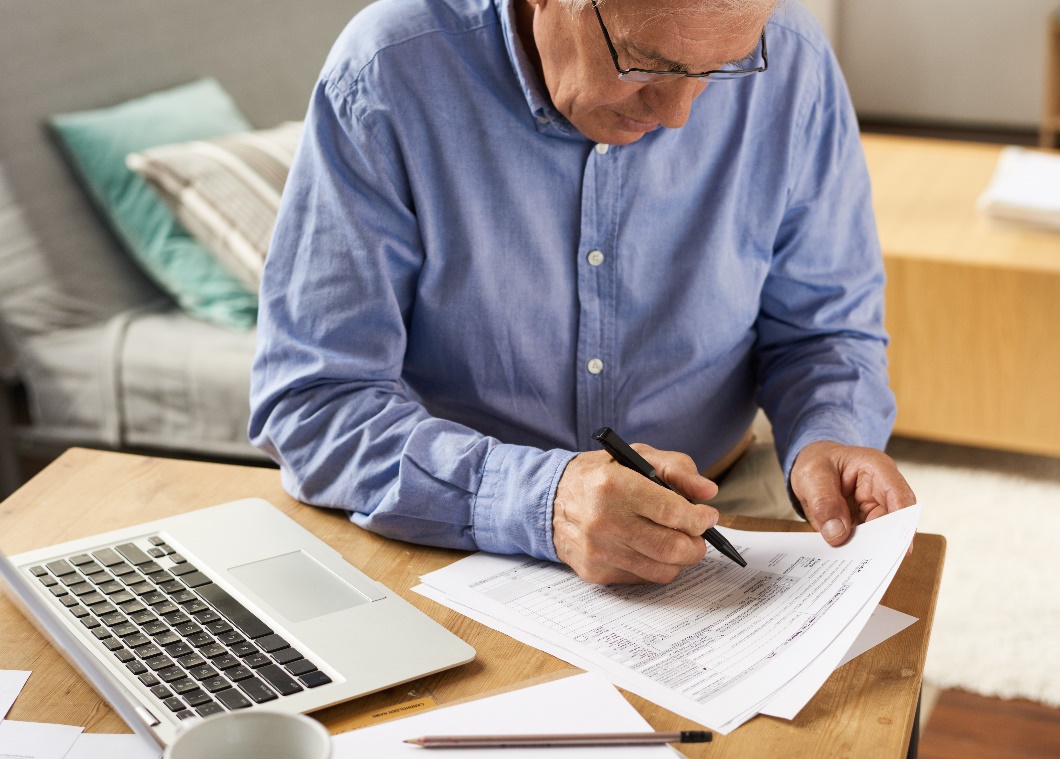 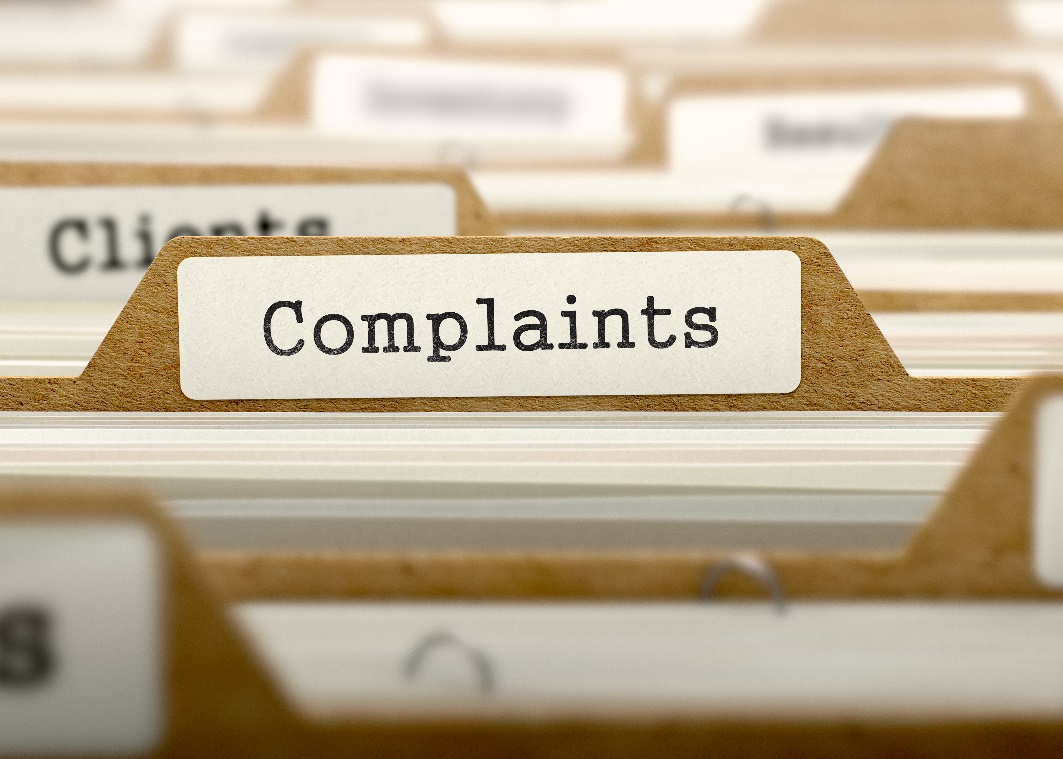 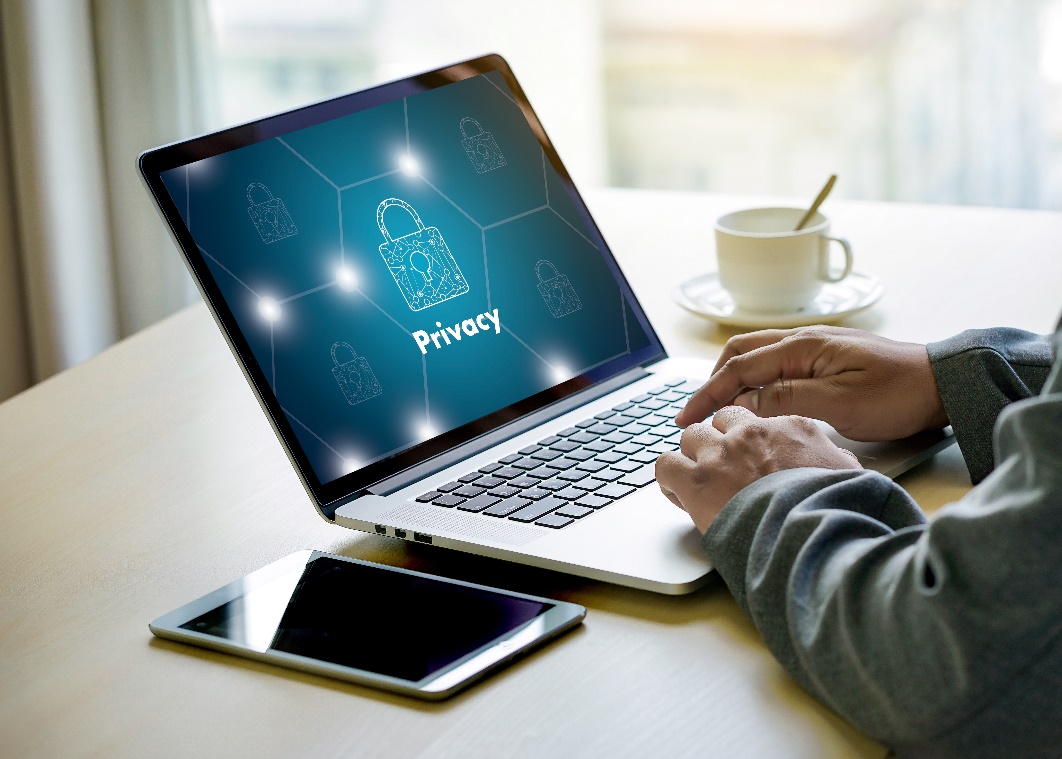 Solicitar una determinación de cobertura o una apelación para resolver diferencias con su plan
Tener privacidad en su información de salud y de medicamentos
Presentar una queja (“reclamación”) con el plan
Enero de 2023
Derechos y Protecciones en Medicare
14
[Speaker Notes: Esta diapositiva tiene animación.
Notas del presentador
Además de los derechos que tienen todas las personas con Medicare, si tiene un plan de medicamentos de Medicare o un plan Medicare Advantage con cobertura de medicamentos, tiene derecho a:
Solicitar una determinación de cobertura o apelar para resolver diferencias con su plan
Presentarle una reclamación (también llamada “queja”) al plan
Tener privacidad de la información sobre su salud y sus medicamentos protegidos
Para tener información detallada sobre protecciones adicionales, vaya al Manual de beneficios de medicamentos de venta con receta médica y revise el capítulo 5: Beneficios y protecciones para beneficiarios (CMS.gov/Medicare/Prescription-Drug-Coverage/PrescriptionDrugCovContra/Downloads/MemoPDBManualChapter5_093011.pdf) y el Capítulo 6: Medicamentos de la Parte D y requisitos de formulario (CMS.gov/Medicare/Prescription-Drug-Coverage/PrescriptionDrugCovContra/Downloads/Part-D-Benefits-Manual-Chapter-6.pdf). También puede visitar Medicare.gov/publications para revisar “Su guía sobre la cobertura de medicamentos de venta con receta médica de Medicare” (producto de los CMS n.° 11109) para obtener más información sobre sus derechos y cómo apelar.]
Lección 2
Derechos a apelar
[Speaker Notes: Notas del presentador
Lección 2, “Derechos a apelar”, explica que usted tiene derecho a solicitar una apelación de ciertas decisiones sobre el pago de su atención de la salud, la cobertura de servicios, o la cobertura de medicamentos en Original Medicare (Medicare Parte A [Seguro de hospital] y Parte B [Seguro médico]), un plan Medicare Advantage (Parte C) u otro plan de salud de Medicare, y en un plan de medicamentos de Medicare (conocido como PDP).
Para ver más información sobre apelaciones, visite Medicare.gov/claims-appeals/how-do-i-file-an-appeal. 
Para solicitar ayuda con la presentación de una apelación, llame al Programa de asistencia con seguros de salud (SHIP) del estado en su estado. Para obtener los números de teléfono más actualizados de SHIP, visite shiphelp.org. 
Si tiene un plan Medicare Advantage, otro plan de salud de Medicare o un plan de medicamentos de Medicare, lea los materiales de su plan.]
Lección 2 Objetivos
Al final de esta lección, usted será capaz de: 
Describir qué decisiones tiene derecho a apelar, sin importar cómo obtenga su Medicare
Describir cómo apelar las decisiones de cobertura o pago y dónde obtener ayuda para presentar una apelación
Explicar los pasos y la cronología del proceso de apelación estándar para Original Medicare, planes Medicare Advantage y cobertura de medicamentos de Medicare
Explicar los pasos y la cronología del proceso de apelación expedito para Original Medicare, planes Medicare Advantage y cobertura de medicamentos
Enero de 2023
Derechos y Protecciones en Medicare
16
[Speaker Notes: Notas del presentador
Al finalizar esta lección, usted podrá:
Describir qué decisiones tiene derecho a apelar, sin importar cómo obtenga su Medicare
Describir cómo apelar decisiones de cobertura o pago y dónde obtener ayuda para presentar una apelación
Explicar los pasos y la cronología del proceso de apelación estándar para Original Medicare, planes Medicare Advantage y cobertura de medicamentos de Medicare
Explicar los pasos y la cronología del proceso de apelación expedito para Original Medicare, planes Medicare Advantage y cobertura de medicamentos]
Derechos de Apelación en Medicare Original
Solicitar una apelación si no está de acuerdo con:
Una decisión sobre la cobertura de Medicare
Denegación del pago
Puede presentar una apelación si:
Un servicio o artículo que usted tiene no está cubierto y usted cree que debería estarlo
Se le deniega el pago de un servicio o artículo y cree que Medicare debería haberlo pagado
Está en desacuerdo con alguna cobertura de Medicare con una decisión de pago
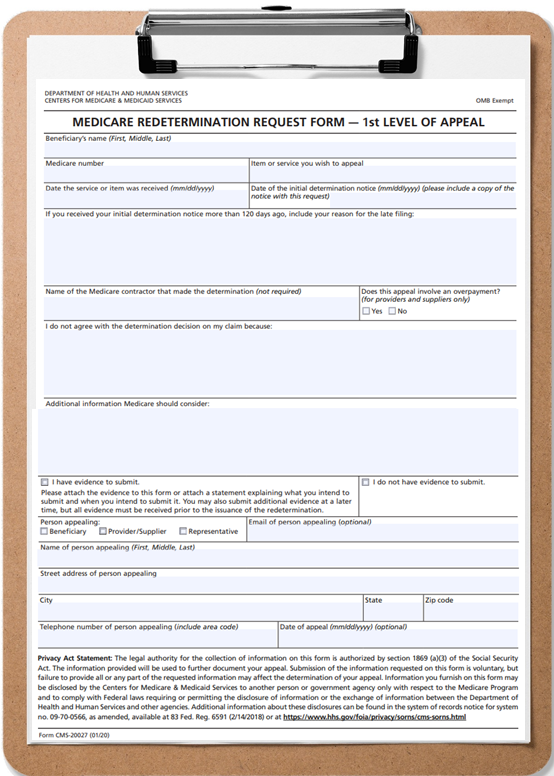 Enero de 2023
Derechos y Protecciones en Medicare
17
[Speaker Notes: Esta diapositiva tiene animación.
Notas del presentador
Usted tiene derecho a solicitar una apelación por cualquier decisión de cobertura o pago de atención de la salud. Tiene derecho a un proceso de apelación justo, oportuno y eficiente. 
Puede presentar una apelación en los casos siguientes:
Si un servicio o artículo que recibió no está cubierto y usted cree que debe estarlo
Si se niega el pago de un servicio o artículo y usted cree que Medicare debería haberlo pagado
Si usted está en desacuerdo con una decisión de cobertura o pago de Medicare
Visite Medicare.gov/forms-help-other-reFuentes/medicare-forms para obtener formularios de apelaciones.]
Cómo Apelar en Medicare Original: Ejemplo de reclamaciones
18
Enero de 2023
Derechos y Protecciones en Medicare
[Speaker Notes: Esta diapositiva tiene animación.
Notas del presentador
Si tiene Original Medicare, recibe un “Aviso resumido de Medicare” (MSN) por correo cada 3 meses en caso de que reciba artículos y servicios cubiertos por la Parte A y la Parte B. Visite Medicare.gov/account/login para iniciar sesión en su cuenta segura Medicare (o crearla) a fin de recibir MSN electrónicos (eMSN) todos los meses en lugar de recibirlos por correo. 
El MSN le muestra detalles de todos los artículos y servicios que se le han facturado a Medicare, incluso:
Qué pagó Medicare
Qué puede deberle usted al proveedor o vendedor
Si Medicare ha rechazado total o parcialmente su reclamo médico y por qué no pagó (esta es la determinación inicial hecha por el Contratista Administrativo de Medicare [MAC], que procesa los reclamos de Medicare)
Sus derechos a apelar y a quién contactar si necesita ayuda para presentar una apelación
Cómo y dónde presentar su apelación
Cuánto tiempo tiene para presentar una apelación
Ejemplos de MSN:
Aviso resumido de Medicare Parte A: Medicare.gov/sites/default/files/2021-08/summarynoticea.pdf 
Aviso resumido de Medicare Parte B: Medicare.gov/sites/default/files/2021-08/summarynoticeb.pdf 
Aviso resumido de Medicare DME: Medicare.gov/sites/default/files/2021-08/summarynoticedme.pdf]
Cómo Apelar en Medicare Original
Si está en desacuerdo con alguna cobertura de Medicare o decisión de pago, puede apelar la decisión:
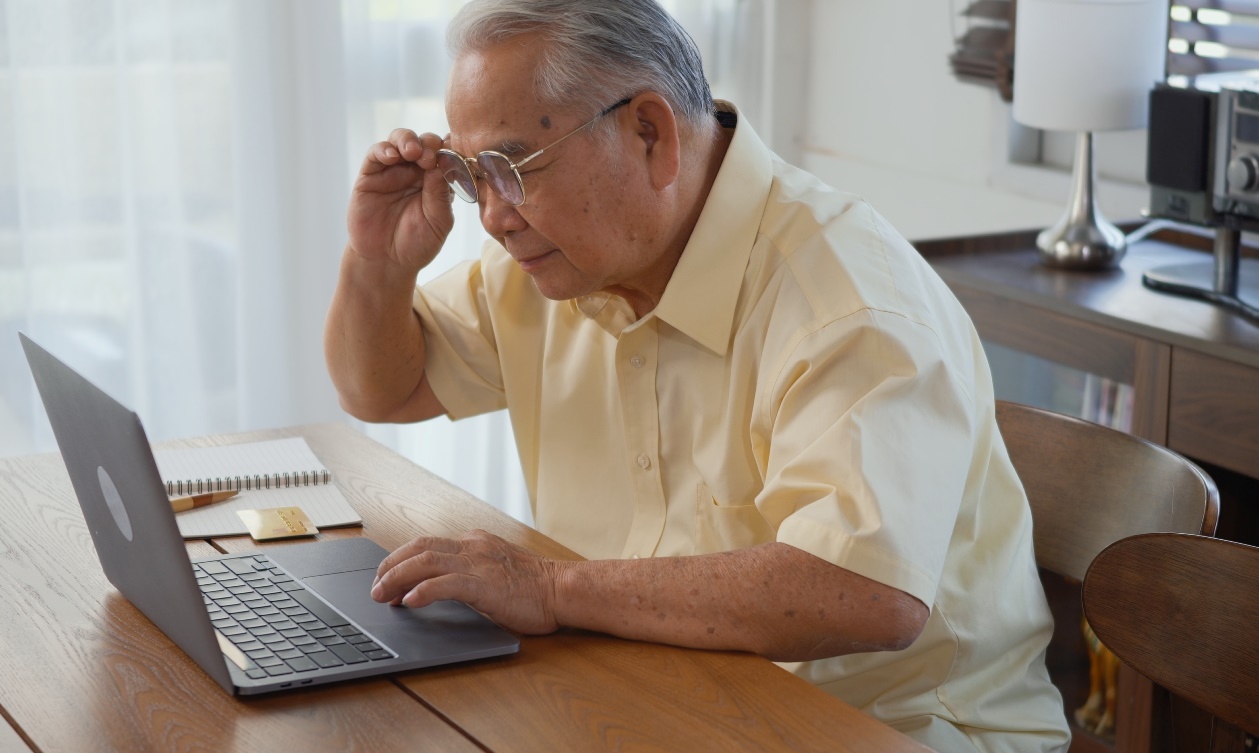 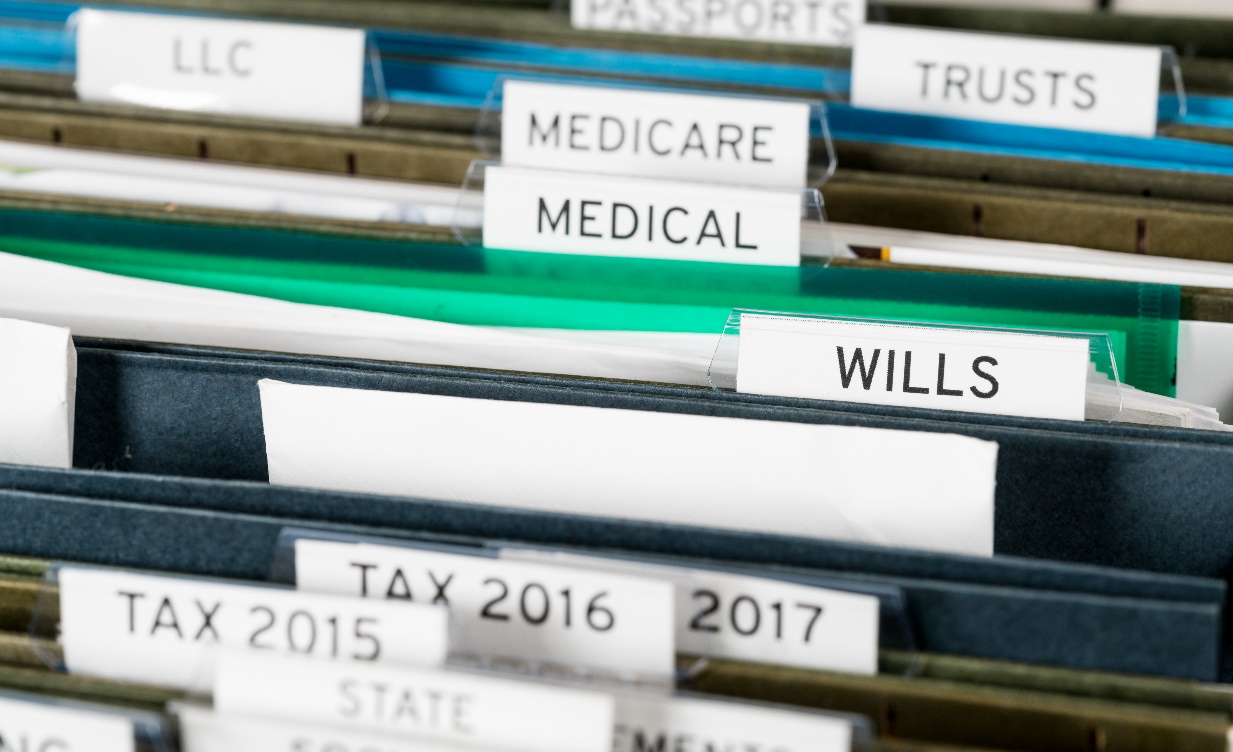 Reúna información que pueda respaldar su caso
Conserve una copia de todo lo que envíe a Medicare
NOTA: 	Es posible que tenga derecho a una apelación acelerada (rápida) en determinadas situaciones.
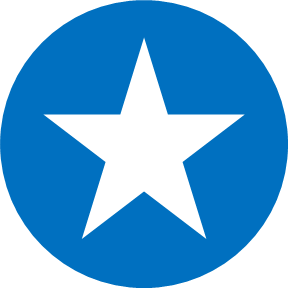 Enero de 2023
Derechos y Protecciones en Medicare
19
[Speaker Notes: Esta diapositiva tiene animación.
Notas del presentador 
Si está en desacuerdo con una decisión de cobertura o pago de Medicare, puede apelar la decisión. Si decide apelar la decisión, solicite a su médico, proveedor de atención de la salud, o vendedor cualquier información que pueda ayudar a su caso. Asegúrese de conservar una copia de todo lo que le envíe a Medicare como parte de su apelación.
Es posible que tenga derecho a una apelación acelerada (rápida) en ciertas situaciones.
Vaya a la diapositiva siguiente para ver más información sobre apelaciones aceleradas (rápidas).]
Apelaciones aceleradas (rápidas) en Medicare Original
Usted tiene derecho a una apelación acelerada si cree que:
Le dan el alta demasiado pronto de su hospitalización cubierta por Medicare 
Sus servicios cubiertos por Medicare de la siguiente lista están terminando demasiado pronto
Centro de Enfermería Especializada (SNF)
Agencia de Atención Médica en el Hogar (HHA)
Centro de Rehabilitación Integral para pacientes Ambulatorios (CORF)
Cuidados paliativos
Avisos importantes:
“Un mensaje importante de Medicare sobre sus derechos” dentro de los 2 días de su ingreso hospitalario
“Aviso de No Cobertura de Medicare” (NOMNC) al menos 2 días antes de que finalicen sus servicios cubiertos
Enero de 2023
Derechos y Protecciones en Medicare
20
[Speaker Notes: Esta diapositiva tiene animación.
Notas del presentador
Usted tiene derecho a una apelación acelerada (rápida) si cree que se le está dando el alta demasiado pronto de su estadía de paciente internado en el hospital cubierta por Medicare. Dentro de los 2 días posteriores a su admisión de paciente internado en el hospital, recibirá un aviso denominado “Mensaje importante de Medicare sobre sus derechos” (a veces llamado “Mensaje importante de Medicare” o “IM”). Ese aviso le proporciona la información de contacto de la Organización de Mejora de la Calidad de la Atención Centrada en los Beneficiarios y las Familias (BFCC-QIO) y le explica sus derechos.
Es posible que usted tenga derecho a una apelación rápida si cree que los servicios de una institución de enfermería especializada (SNF), una agencia de atención de la salud a domicilio (HHA), una institución de rehabilitación integral para pacientes ambulatorios (CORF), o servicios de cuidados paliativos cubiertos por Medicare están finalizando demasiado pronto. Mientras esté recibiendo servicios de SNF, HHA, CORF, o de cuidados paliativos, debe recibir un “Aviso de no cobertura de Medicare” (NOMNC) al menos 2 días antes de que los servicios cubiertos finalicen. Ese aviso explica lo siguiente:
Cuándo finalizarán sus servicios cubiertos 
Que usted tendrá que pagar los servicios que reciba después de la fecha de finalización de cobertura indicada en su aviso 
Su derecho a recibir un aviso detallado del motivo por el que sus servicios cubiertos finalizarán 
Cómo solicitar una apelación rápida y cómo contactar a la BFCC-QIO para solicitar una apelación rápida
Puede solicitarle a su médico o proveedor de atención de la salud cualquier información que pueda ayudar en su caso si decide presentar una apelación rápida. 
Continúa en la siguiente diapositiva.]
Apelaciones aceleradas (rápidas) en Medicare Original (continuación)
Llame a la Organización para el Mejoramiento de la Calidad de la Atención Centrada en el Beneficiario y la Familia (BFCC-QIO) de su región
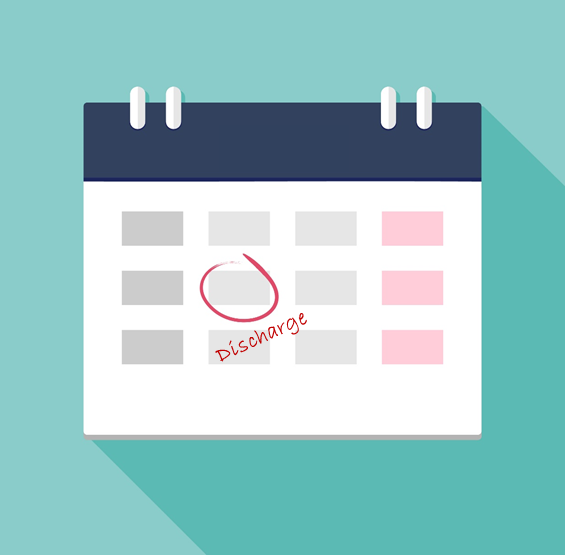 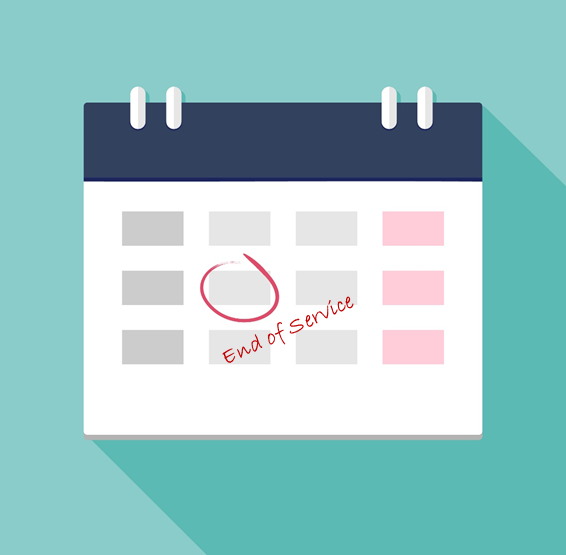 Enero de 2023
Derechos en Medicare y Protecciones
21
[Speaker Notes: Notas del presentador
Debe llamar a su BFCC-QIO regional para solicitar una apelación rápida antes de que finalice el día en que está programada su alta de un hospital para pacientes internados cubierto por Medicare y antes del mediodía del día anterior a la fecha de terminación que se indica en su “Aviso de no cobertura de Medicare” (NOMNC) para servicios de SNF, HHA, CORF, o servicios de cuidados paliativos cubiertos por Medicare. 
Para obtener el número de teléfono de la BFCC-QIO, consulte la diapositiva de Áreas de servicio de Organizaciones de Mejora de la Calidad de la Atención Centradas en los Beneficiarios y las Familias (BFCC-QIO) en esta presentación.
Si se vence el plazo máximo para una apelación rápida de su estadía en hospital para pacientes internados cubierta por Medicare, igual puede solicitarle a la BFCC-QIO que revise su caso, pero las reglas y los plazos son diferentes y usted podría ser responsable del costo de la estadía en el hospital después del día original en que el hospital intenta darle el alta. Si se vence el plazo máximo para solicitar una apelación rápida de sus servicios de SNF, HHA, CORF, o de cuidados paliativos, igual puede solicitarle a la BFCC-QIO que revise su caso, pero las reglas y los plazos son diferentes.
Visite Medicare.gov/publications para leer la publicación “Apelaciones a Medicare” (producto de los CMS n.° 11525) para obtener más información.
42 ECFR Parte 405. Subparte I - Determinaciones, redeterminaciones, reconsideración y apelaciones bajo Original Medicarere: eCFR :: 42 CFR Part 405 -- Seguro de salud federal para personas de edad avanzada y discapacitadas]
Proceso de Apelaciones de Medicare Original: Proceso de la Parte A y Parte B (Pago por servicio)
NOTA: El plazo para presentar la solicitud comienza cuando se recibe la decisión o resolución anterior.
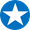 60 días para presentar
Revisión Judicial Tribunal Federal de Distrito AIC ≥ $1,850*
5to. Nivel 
de apelación
60 días para presentar
Consejo de Apelaciones de Medicare 
Decisión emitida en 90 días
4to. Nivel 
de apelación
60 días para presentar
Audiencia del Juez de Derecho Administrativo (ALJ) de la Oficina de Audiencias y Apelaciones de Medicare (OMHA) Monto en Controversia (AIC) ≥ Decisión 180* Decisión emitida en 90 días
3er. Nivel 
de apelación
2do. Nivel 
de apelación
Mediodía del día siguiente
Reconsideración de QIC
Decisión emitida en un plazo de 72 horas
180 días para presentar
Contratista Independiente Calificado (QIC) 
Reconsideración; Decisión emitida en 60 días
1er Nivel de apelación
Mediodía del día siguiente
Organización para la Mejora de la Calidad (QIO) Decisión de redeterminación emitida en un plazo de 72 horas
120 días para presentar
Redeterminación del MAC Decisión emitida en 60 días
Determinación inicial
(Solo Parte A) Aviso de Alta o Terminación del Servicio
Determinación inicial del contratista administrativo de Medicare (MAC)
PROCESO ACELERADO
PROCESO ESTÁNDAR
*El requisito de AIC para todas las audiencias ante ALJ y el Juzgado de Distrito Federal, se ajusta anualmente según el componente de atención médica del índice de precios al consumidor. Este cuadro refleja las cantidades para el año calendario 2023.
Derechos y Protecciones en Medicare
Enero de 2023
22
[Speaker Notes: Esta diapositiva tiene animación.
Notas del presentador
El proceso de apelaciones tiene 5 niveles. Si no está de acuerdo con la decisión tomada en cualquier nivel del proceso, generalmente puede dirigirse al siguiente nivel. En cada nivel, recibirá una carta de decisión con instrucciones sobre cómo pasar al siguiente nivel de apelación. 
Nivel 1: Redeterminación del Contratista Administrativo de Medicare (MAC) (por personas del MAC que no participaron en la primera decisión). 
Si está en desacuerdo con la determinación inicial sobre el MSN, puede solicitar una redeterminación (una segunda revisión). Tiene 120 días después de recibir el MSN para solicitar una redeterminación. El plazo para emitir una decisión es de 60 días después de la recepción. Si la decisión de la apelación es favorable, recibirá un MSN que indique la cobertura y el pago aprobados y lo que usted le adeuda al proveedor.
Si no está de acuerdo con la decisión de la redeterminación tomada por el MAC en el nivel 1, tiene 180 días después de recibir el "Aviso de redeterminación de Medicare" (MRN) para solicitar una reconsideración por parte de un Contratista Independiente Calificado (QIC), lo cual es el nivel 2. Los detalles se encuentran en el MRN. 
Nivel 2: Reconsideración por parte de un QIC (un contratista independiente que no participó en la decisión anterior). 
El QIC revisará su solicitud para reconsiderarla y tomará una decisión. El plazo para emitir una decisión es de 60 días después de la recepción.
Si no está de acuerdo con la decisión de la reconsideración en el nivel 2, tiene 60 días después de recibir la decisión para presentar una apelación en la Oficina de Audiencias y Apelaciones de Medicare (OMHA), lo cual es el nivel 3. Asegúrese de revisar todos los requisitos para presentar una apelación de nivel 3 que se incluyen en la decisión de reconsideración del QIC.
Nivel 3: Decisión de la OMHA. 
Una audiencia ante un Juez de Derecho (ALJ) le permite apelar ante una nueva persona que, de manera independiente, revisará los hechos de su apelación y escuchará su testimonio antes de tomar una decisión nueva e imparcial. 
Para obtener una audiencia o revisión por parte de la OMHA, el importe de su caso debe cumplir con un importe mínimo en dólares que se actualiza anualmente. El importe requerido para 2023 es de $180. El plazo para emitir una decisión es de 60 días después de la fecha de recepción.
Si no está de acuerdo con la decisión de la OMHA en el nivel 3, tiene 60 días después de recibir la decisión de la OMHA para solicitar una revisión por parte del Consejo de Apelaciones de Medicare (Consejo de Apelaciones), lo cual es el nivel 4. 
Nivel 4: Revisión por parte del Consejo de Apelaciones. 
Puede solicitar que el Consejo de Apelaciones revise su caso, independientemente de la cantidad de dólares implicada. El plazo para emitir una decisión es de 60 días después de la fecha de recepción.
Si no está de acuerdo con la decisión del Consejo de Apelaciones en el nivel 4, tendrá 60 días a partir de la fecha en que recibe la decisión del Consejo de Apelaciones para solicitar una Revisión Judicial por parte de un Tribunal Federal de Distrito, lo cual es el nivel 5.
Si el Consejo de Apelaciones rechaza una solicitud de revisión presentada por usted o por una de las partes de la apelación y si su caso cumple con el importe mínimo en dólares, usted o la parte puede solicitar una Revisión Judicial de la decisión de la OMHA.
Nivel 5: Revisión judicial por parte de un Tribunal Federal de Distrito. Para obtener una revisión, el importe de su caso debe cumplir con un importe mínimo en dólares que se actualiza anualmente. El importe mínimo en dólares para 2023 es $1850.
NOTA: En los niveles 2, 3 y 4, si no se emite una decisión en el plazo designado, usted tiene derecho a pasar por alto el nivel de apelación siguiente si lo desea, o puede esperar a que se emita la decisión.
Para ver una copia de tamaño completo del diagrama de flujo del proceso de Apelaciones de Original Medicare (Parte A y Parte B) CMS.gov/Medicare/Appeals-and-Grievances/OrgMedFFSAppeals/Downloads/Flowchart-FFS-Appeals-Process.pdf.]
Compruebe su conocimiento: Pregunta 1
¿Qué información no se brinda en el “Aviso de Resumen de Medicare” (MSN)? 
Por qué Medicar no pagó
Cómo apelar
Dónde presentar la apelación
Pago de los servicios por parte de salud
Enero de 2023
Derechos en Medicare y Protecciones
23
[Speaker Notes: Esta diapositiva tiene animación.
Notas del presentador
Compruebe su conocimiento—Pregunta 1
¿Qué información no se proporciona en el “Aviso resumido de Medicare” (MSN)?
Por qué Medicare no pagó
Cómo apelar
Dónde presentar la apelación
El pago por servicios de su plan de salud
Respuesta: d. El pago por servicios de su plan de salud
El MSN es un aviso que las personas que tienen Original Medicare reciben por correo cada 3 meses por sus servicios cubiertos por Medicare Parte A y Parte B. El MSN muestra por qué Medicare no pagó, cómo apelar, dónde presentar una apelación y cuánto tiempo se necesita para presentar una apelación.]
Derechos de Apelación en un Plan Medicare Advantage u Otro Plan de Salud
Usted tiene el derecho a:
Solicitar una apelación para resolver diferencias con su plan
Acceder a su expediente
Llamar o escribir a su plan
Presentar pruebas que respalden su caso
Solicitar una apelación acelerada (rápida) de su plan
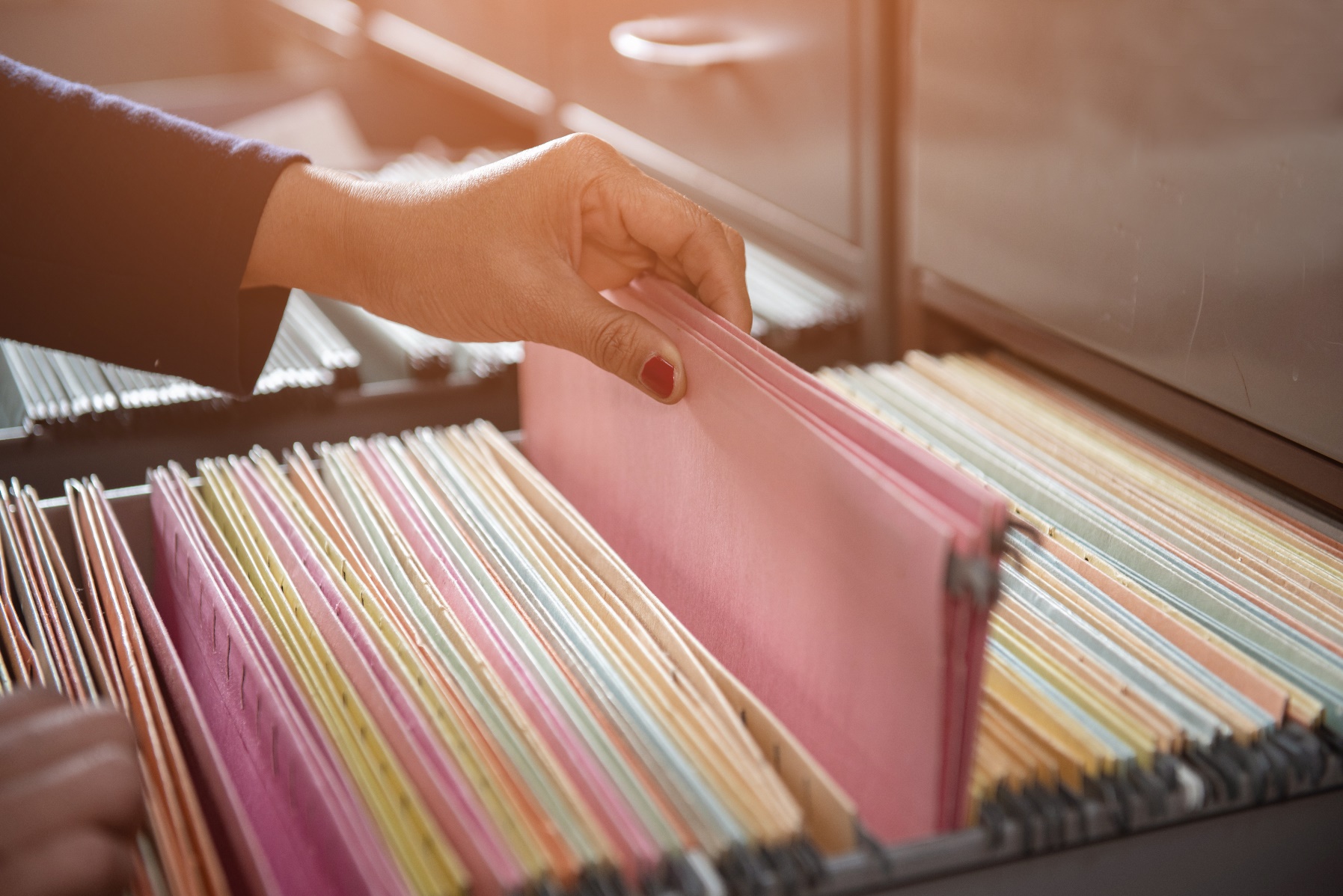 Enero de 2023
Derechos y Protecciones en Medicare
24
[Speaker Notes: Esta diapositiva tiene animación.
Notas del presentador
Si tiene un plan Medicare Advantage u otro plan de salud de Medicare, tiene derecho a solicitar una apelación para resolver diferencias con su plan. Tiene derecho a pedirle a su plan que le proporcione o pague artículos o servicios que usted crea que debe cubrir, proporcionar o continuar. La decisión que tome el plan se denomina “determinación de la organización”.
Puede llamar o escribir a su plan y solicitar una copia del expediente de su caso. Para obtener el número telefónico o la dirección de su plan, revise su “Evidencia de Cobertura” (EOC) (información de su plan que explica sus derechos) o el aviso que recibió donde le explicaban por qué no podía obtener los servicios que solicitaba. 
Es posible que el plan le cobre un arancel por copiar esta información y enviársela por correo. Su plan debe poder proporcionarle una estimación de cuánto costará con base en el número de páginas del expediente, más la entrega por correo normal.
El plazo para que un plan cumplimente decisiones de cobertura de servicios para un artículo o servicio es de 14 días y puede extenderse hasta 14 días adicionales. El plazo puede extenderse si, por ejemplo, su plan necesita más información de un proveedor no contratado para tomar una decisión sobre el caso y la extensión es para beneficio de usted. Si su solicitud es por un medicamento de la Parte B, el plan debe notificarle su decisión en 72 horas y este plazo no puede extenderse.
Si cree que su salud podría perjudicarse seriamente si espera los 14 días estándar para una decisión de cobertura (o 72 horas por un medicamento de la Parte B), solicítele a su plan una decisión rápida. Usted tiene derecho a una decisión de cobertura o una apelación acelerada cuando la aplicación del plazo estándar podría poner en riesgo seriamente su vida, su salud o su posibilidad de recuperar la función máxima. El plan debe notificarle su decisión sobre una solicitud de un artículo o servicio en el plazo de 72 horas (en 24 horas para una solicitud de un medicamento de la Parte B). Las 72 horas para una solicitud de un artículo o servicio podrían extenderse con base en la necesidad de documentación de respaldo adicional. El plazo no puede extenderse si la solicitud es por un medicamento de la Parte B.
Si el plan extiende el plazo para un artículo o servicio, debe informarle por escrito de los motivos de la extensión e indicarle que usted tiene derecho a presentar una queja acelerada si está en desacuerdo con la decisión del plan de extender el plazo.
Recurso con respecto a medicamentos de la Parte B: Regla final de Medicare Advantage y precios de medicamentos de la Parte D (CMS-4180-F) (govinfo.gov/content/pkg/FR-2019-05-23/pdf/2019-10521.pdf). 
42 ECFR Parte 422, Subparte M - Quejas, Determinación de la organización y apelaciones, sección 422.560: eCFR :: 42 CFR Parte 422 – Programa Medicare Advantage]
Proceso de Apelación Acelerado (Rápido) en Medicare Advantage u Otro Plan de Salud de Medicare
Usted tiene derecho a una apelación acelerada si cree que:
Le dan el alta demasiado pronto de su hospitalización cubierta por Medicare
Sus servicios de SNF, HHA o CORF cubiertos por Medicare terminan demasiado pronto
Avisos importantes:
“Un mensaje importante de Medicare sobre sus derechos” dentro de los 2 días de su ingreso hospitalario
“Aviso de No Cobertura de Medicare” (NOMNC) al menos 2 días antes de que finalicen sus servicios cubiertos
Enero de 2023
Derechos en Medicare y Protecciones
25
[Speaker Notes: Esta diapositiva tiene animación.
Notas del presentador
Usted tiene derecho a una apelación acelerada (rápida) si cree que se le está dando el alta demasiado pronto de su estadía de paciente internado en el hospital cubierta por Medicare. Dentro de los 2 días posteriores a su admisión de paciente internado en el hospital, debe recibir un aviso denominado “Mensaje importante de Medicare sobre sus derechos” (a veces llamado “Mensaje importante de Medicare” o “IM”) con información de contacto de la BFCC-QIO y una explicación de sus derechos.
Usted tiene derecho a una apelación acelerada si cree que sus servicios de SNF, HHA, o CORF cubiertos por Medicare finalizarán demasiado pronto. Su proveedor o plan debe proporcionar un “NOMNC” al menos 2 días antes de que finalicen los servicios cubiertos. Ese aviso explica la fecha de finalización de sus servicios cubiertos, que es posible que usted tenga que pagar los servicios recibidos después de la fecha de finalización de la cobertura, información sobre su derecho a recibir un aviso detallado del motivo por el que sus servicios cubiertos finalizarán, su derecho a una apelación rápida y cómo contactar a la BFCC-QIO.
Puede solicitarle a su médico, otro proveedor de atención de la salud, o vendedor cualquier información que pueda ayudar a su caso. Debe llamar a su BFCC-QIO regional para solicitar una apelación acelerada antes del día en que esté programada su alta del hospital y antes del mediodía del día anterior a la fecha de terminación de sus servicios de SNF, HHA, o CORF (enumerados en su “NOMNC”) para solicitar una apelación acelerada. Revise su aviso para ver las instrucciones. 
Para obtener el número de teléfono de la BFCC-QIO en su área, consulte la diapositiva de Áreas de servicio de Organizaciones de Mejora de la Calidad de la Atención Centradas en los Beneficiarios y las Familias (BFCC-QIO) en esta presentación. 
Si se vence el plazo para solicitar una apelación rápida de su estadía en hospital para paciente internado cubierta por Medicare, o sus servicios de SNF, HHA, o CORF, igual puede solicitarle una apelación a su plan, pero las reglas son diferentes.]
Proceso de apelación de Medicare Advantage (Parte C)
NOTA: El plazo para presentar la solicitud comienza cuando se recibe la decisión o resolución anterior.
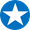 60 días para presentar
Tribunal Federal de Distrito 
AIC ≥ $1,850**
5to. Nivel 
de apelación
60 días para presentar
Consejo de Apelaciones de Medicare 
No hay plazo legal para la tramitación
4to. Nivel 
de apelación
60 días para presentar
Oficina de Audiencias y Apelaciones de Medicare (OMHA)
Audiencia del Juez de Derecho Administrativo; AIC ≥ $180**
No hay plazo legal para la tramitación
3er. Nivel 
de apelación
Reenvío automático a la IRE si la reconsideración del plan confirma la denegación
Decisión de reconsideración de la IRE emitida en un plazo de 72 horas
Reenvío automático a la IRE si la reconsideración del plan confirma la denegación
Entidad Revisora Independiente (IRE) Reconsideración
Pre-servicio: Decisión emitida en 30 días Pago: Decisión emitida en 60 días
Parte B Medicamento: Decisión emitida en 7 días
2do. Nivel 
de apelación
1er Nivel de apelación
60 días para presentar
Reconsideración del Plan de Salud 
Pre-servicio: Decisión emitida en 30 días, Pago: Decisión emitida en 30 días, Parte B Medicamento: Decisión emitida en 7 días
60 días para presentar
Reconsideración del Plan de Salud
Decisión emitida en un plazo de 72 horas
Pre-servicio: Decisión emitida en 14 días, Pago: Decisión emitida en 60 días
Parte B Medicamento: Decisión emitida en un plazo de 72 horas
Pre-servicio: Decisión emitida en un plazo de 72 horas 
Parte B Medicamento: Decisión emitida en un plazo de 24 horas
Determinación de la organización
PROCESO ACELERADO
PROCESO ESTÁNDAR*
*Los planes deben procesar el 95% de todas las reclamaciones sin incidencias de proveedores fuera de la red en un plazo de 30 días. Todas las demás solicitudes deben tramitarse en un plazo de 60 días.
** El requisito de AIC para todas las audiencias ante ALJ y el Juzgado de Distrito Federal, se ajusta anualmente según el componente de atención médica del índice de precios al consumidor. Este cuadro refleja las cantidades para el año calendario 2023.
Enero de 2023
Derechos y Protecciones en Medicare
26
[Speaker Notes: Notas del presentador
Este cuadro muestra el proceso de apelaciones para las personas con un plan de Medicare Advantage u otro plan de salud de Medicare. Los plazos establecidos difieren según si está solicitando una apelación estándar, o si usted cumple los requisitos para una apelación acelerada. 
Si solicita a su plan que proporcione o pague un artículo o servicio y su solicitud es denegada, usted o su médico pueden apelar la decisión inicial del plan (la "determinación de la organización"). Recibirá una notificación en la que explique por qué se le denegó su solicitud y las instrucciones sobre cómo apelar la decisión de su plan. 
Hay 5 niveles de apelación. Si no está de acuerdo con una decisión tomada en cualquier nivel del proceso, puede dirigirse al siguiente nivel si cumple con los requisitos. 
Primero, su plan realizará una determinación de la organización. Los plazos previos al servicio posiblemente podrían extenderse 14 días adicionales. Después de cada nivel, recibirá las instrucciones sobre cómo proceder para pasar al siguiente nivel de apelación. Los cinco niveles de apelación son:
Nivel 1: Reconsideración por parte de su plan
Deberá solicitar la reconsideración dentro de 60 días a partir de la fecha de la notificación de la determinación de la organización. 
Si su plan está de acuerdo con usted y cambia su decisión original, recibirá una notificación sobre el cambio. Si su plan decide en su contra (total o parcialmente) o no cumple con el plazo de respuesta, su apelación se envía automáticamente a una Entidad de Revisión Independiente (IRE, por sus siglas en inglés), lo cual es el nivel 2. 
Nivel 2: Revisión por parte de una IRE
La IRE revisará de manera independiente la decisión de su plan y decidirá si fue la decisión correcta. 
Si no está de acuerdo con la decisión de la IRE en el nivel 2, tiene 60 días después de recibir la decisión de la IRE para solicitar una decisión de audiencia por parte de la OMHA, lo cual es el nivel 3.
Nivel 3: Decisión de la OMHA. 
Una audiencia ante un Juez de Derecho (ALJ) le permite apelar ante una nueva persona que, de manera independiente, revisará los hechos de su apelación y escuchará su testimonio antes de tomar una decisión nueva e imparcial. 
Para obtener una audiencia o revisión por parte de la OMHA, el importe de su caso debe cumplir con un importe mínimo en dólares que se actualiza anualmente. El importe requerido para 2023 es $180. 
Si no está de acuerdo con la decisión de la OMHA en el nivel 3, tiene 60 días después de recibir la decisión de la OMHA para solicitar una revisión por parte del Consejo de Apelaciones de Medicare (Consejo de Apelaciones), lo cual es el nivel 4. 
Nivel 4: Revisión por parte del Consejo de Apelaciones. 
Puede solicitar que el Consejo de Apelaciones revise su caso, independientemente de la cantidad de dólares implicada. 
Si no está de acuerdo con la decisión del Consejo de Apelaciones en el nivel 4, tendrá 60 días a partir de la fecha en que recibe la decisión del Consejo de Apelaciones para solicitar una Revisión Judicial por parte de un Tribunal Federal de Distrito, lo cual es el nivel 5.
Si el Consejo de Apelaciones rechaza una solicitud de revisión presentada por usted o para usted (incluso por su plan), y si su caso cumple con el importe mínimo en dólares, usted o la parte pueden solicitar una Revisión Judicial de la decisión de la OMHA.
Nivel 5: Revisión judicial por parte de un Tribunal Federal de Distrito. Para obtener una revisión, el importe de su caso debe cumplir con un importe mínimo en dólares que se actualiza anualmente. El importe mínimo en dólares requerido para 2023 es $1,850.
Para obtener más información, visite CMS.gov/Medicare/Appeals-and-Grievances/MMCAG. Para ver una copia de tamaño completo del diagrama de flujo del proceso de apelaciones de Medicare Advantage (Parte C), visite CMS.gov/Medicare/Appeals-and-Grievances/MMCAG/Downloads/Managed-Care-Appeals-Flow-Chart-.pdf.]
Compruebe su conocimiento: Pregunta 2
En un plan de salud de Medicare, el derecho a una decisión de cobertura le permite saber si un servicio o suministro estarán cubiertos después de que los reciba. 
Verdadero
Falso
Enero de 2023
Derechos en Medicare y Protecciones
27
[Speaker Notes: Esta diapositiva tiene animación.
Notas del presentador
Compruebe su conocimiento—Pregunta 2
En un plan de salud de Medicare, el derecho a una decisión de cobertura le permite averiguar si un servicio o suministro estará cubierto después de recibirlo.
Verdadero
Falso
Respuesta: b. Falso 
Si recibe su atención de un plan Medicare Advantage u otro plan de salud de Medicare, tiene derecho a una decisión de cobertura o información de cobertura. La decisión de cobertura le permitirá averiguar de su plan (antes de recibir un servicio o suministro) si estará cubierto. Puede llamar a su plan para obtener información sobre las reglas de cobertura del plan.]
Derechos de apelación con cobertura de medicamentos con receta de Medicare: Solicitar una determinación de cobertura
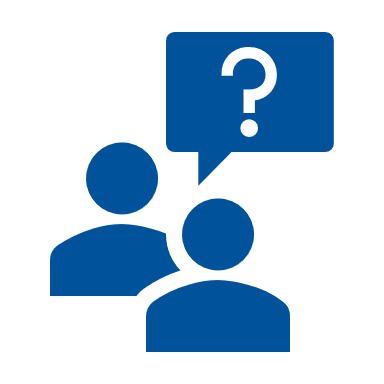 Usted, el profesional que le receta o su representante designado pueden solicitarla.
1er decisión que toma su plan sobre sus beneficios de medicamentos:
Si un determinado medicamento está cubierto
Si usted ha cumplido con todos los requisitos para obtener un medicamento solicitado
Cuánto debe pagar por el medicamento
Si se hace una excepción a alguna cláusula del plan cuando usted lo solicita
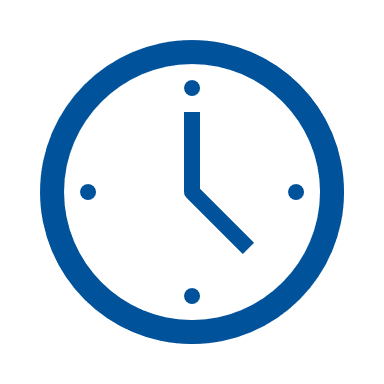 Plazos para la toma de decisiones: 72 horas (estándar) o 24 horas (acelerado)
Enero de 2023
Derechos y Protecciones en Medicare
28
[Speaker Notes: Esta diapositiva tiene animación. 
Notas del presentador​
na determinación de cobertura es la primera decisión tomada por su plan de Medicare (no por la farmacia) sobre un medicamento recetado que usted solicita. Esto incluye si ciertos medicamentos están cubiertos, si usted cumple todos los requisitos para obtener el medicamento solicitado, cuánto debe pagar para obtenerlo, y si se realiza una exención a una norma del plan cuando la solicita. Usted, el profesional que le receta o su representante designado deben comunicarse con su plan para solicitar una determinación de cobertura. No necesita una determinación de cobertura para recibir el medicamento, pero la determinación le permitirá saber si su plan ayudará a pagar el medicamento antes de que comience a tomarlo. Si obtiene el medicamento sin confirmación de su plan, tal vez deba pagarlo de su bolsillo. 
Usted, el profesional que le receta o su representante designado puede solicitar una determinación de cobertura llamando su plan o a través de una carta. Puede escribir una carta o utilizar el formulario “Modelo de solicitud de determinación de cobertura” que se encuentra en CMS.gov/Medicare/Appeals-and-Grievances/MedPrescriptDrugApplGriev/CoverageDeterminations.
Hay 2 tipos de determinaciones de cobertura: determinaciones estándares y determinaciones aceleradas. Su solicitud será acelerada (más rápida) si el plan determina, o su médico le indica al plan, que su vida o salud pueden estar en grave riesgo al esperar el plazo de una solicitud estándar. 
Un plan debe proporcionarle su decisión de determinación de cobertura con la mayor rapidez que su estado de salud requiera. Una vez recibida su solicitud, el plan debe informarle su decisión con una demora que no supere las 72 horas para una determinación estándar o 24 horas para una determinación acelerada. Si su solicitud de determinación de cobertura implica una excepción (véase la siguiente diapositiva), el plazo empieza a correr cuando el plan recibe la declaración de respaldo de su médico.
Si un plan no cumple con estos plazos, debe reenviar automáticamente la solicitud y el expediente del caso a la Entidad de Revisión Independiente (IRE) para su revisión y la solicitud omitirá el primer nivel de apelación (redeterminación por parte del plan). El plan también le enviará una carta informándole que su caso ha sido enviado a la IRE para su revisión. La IRE es C2C Innovative Solutions Inc®. Puede encontrar información de contacto para la IRE en CMS.gov/Medicare/Appeals-and-Grievances/MedPrescriptDrugApplGriev/Reconsiderations.]
Solicitudes de excepción
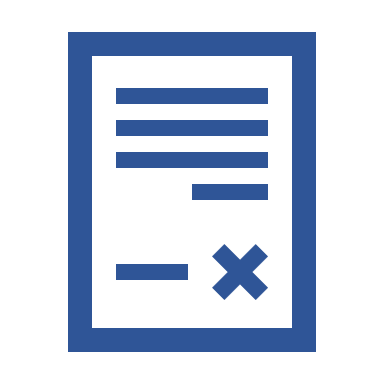 Necesitará una declaración justificante del profesional que le receta.
Una excepción es un tipo de determinación de cobertura, y hay 2 tipos:
Excepciones de nivel (como obtener un medicamento de nivel 4 a un costo de nivel 3)
Excepciones al formulario (cobertura de un medicamento que no figura en el formulario del plan o requisitos de acceso menos estrictos)
Una excepción puede tener validez el resto del año.
Enero de 2023
Derechos y Protecciones en Medicare
29
[Speaker Notes: Esta diapositiva tiene animación.
Notas del presentador​
Una excepción es un tipo de determinación de cobertura. Existen 2 tipos de excepciones: excepciones de categoría (por ejemplo, recibir un medicamento de categoría 4 al costo de la categoría 3) y excepciones al formulario (ya sea cobertura de un medicamento que no está en el formulario del plan o requisitos de acceso flexibles). 
Si desea realizar una solicitud de excepción, necesitará una declaración de respaldo del profesional que le receta. En general, la declaración debe señalar los motivos médicos para solicitar la exención. Los profesionales que recetan pueden dar la declaración verbalmente (es posible que luego deban proporcionar la declaración por escrito) o por escrito al plan. 
Si se aprueba su solicitud de excepción, esta será válida para las reposiciones del resto del año del plan, siempre que usted permanezca inscrito en ese plan, que su médico siga recetando el medicamento y que el medicamento siga siendo seguro para tratar su afección. Para obtener más información sobre las excepciones y aprobaciones, visite CMS.gov/Medicare/Appeals-and-Grievances/MedPrescriptDrugApplGriev/index.html.
Un plan puede optar por extender la cobertura de exención a un nuevo año del plan. Si no lo hace, debe indicarlo por escrito, ya sea al momento en que la exención es aprobada o, al menos, 60 días antes de que finalice el año del plan. Si su plan no extiende su cobertura de excepción, debe pensar en cambiar a un medicamento del formulario del plan, solicitar otra excepción o cambiarse durante el Período de inscripción abierta (OEP) de Medicare (del 15 de octubre al 7 de diciembre de cada año) a un plan cuyo formulario cubra ese medicamento.]
Excepciones de clasificación por niveles
Los planes que utilicen una estructura escalonada de reparto de costos para gestionar sus beneficios de medicamentos deben establecer y mantener excepciones escalonadas 
Usted puede obtener un medicamento no preferido en un nivel de reparto de costos más elevado al costo más favorable en un nivel de reparto de costos más bajo
Los planes pueden limitar la disponibilidad de las excepciones a los niveles de costo compartido aplicables que contengan el mismo tipo de medicamento alternativo para el tratamiento de su enfermedad 
Los niveles de especialidad no son elegibles para excepciones de nivelación
Enero de 2023
Derechos y Protecciones en Medicare
30
[Speaker Notes: Esta diapositiva tiene animación.
Notas del presentador
Excepciones de categoría: Si el patrocinador de un plan usa una estructura de categorías para los costos compartidos a fin de gestionar sus beneficios de medicamentos, debe establecer y mantener procedimientos de excepciones razonables y completos que permitan que usted obtenga un medicamento no preferido en una categoría de costo compartido más alta con los términos de costos compartidos más favorables aplicables a medicamentos alternativos de una categoría de costos compartidos inferior.
Los planes tienen permitido limitar la disponibilidad de categorías de costos compartidos aplicables que contengan el mismo tipo de medicamentos alternativos para tratar su afección. Específicamente, el plan puede aplicar las limitaciones siguientes: 
Los medicamentos de marca son elegibles para hacer excepciones de categoría para el costo compartido más bajo aplicable asociado con marcas alternativas
Los productos biológicos son elegibles para hacer excepciones de categoría para el costo compartido más bajo aplicable asociado con productos biológicos alternativos 
Los medicamentos genéricos no preferidos son elegibles para hacer excepciones de categoría para el costo compartido más bajo aplicable asociado con alternativas que sean medicamentos de marca o genéricos 
Los planes no tienen obligación de ofrecer excepciones de categoría para medicamentos de marca o productos biológicos al nivel de costo compartido de medicamentos alternativos cuando las alternativas incluyan únicamente medicamentos genéricos o medicamentos genéricos autorizados. Si un plan mantienen una o 2 categorías especializadas, según se define en 42 CFR § 423.104, el plan puede diseñar su proceso de excepciones de manera que los medicamentos de la Parte D en las categorías especializadas no sean elegibles para llevar excepciones de categoría a categoría no especializadas. Sin embargo, los planes con 2 categorías especializadas deben permitir solicitudes de llevar excepciones de categoría para medicamentos en la categoría especializada de costo compartido más alta a la categoría especializada de costo compartido más baja.]
Excepciones al formulario
El Plan debe otorgar una "excepción" al formulario si:
Todas las alternativas del formulario no son tan efectivas y/o
El fármaco alternativo tendría efectos adversos
El plan debe otorgar una excepción a una regla de cobertura si el medicamento:
Ha sido, o es probable que sea, ineficaz para tratar su afección; o 
Ha causado, o es probable que cause, daño
NOTA: Si solicita una excepción, su médico u otra persona autorizada para recetar, tendrá que proporcionar una declaración de apoyo a su plan que explique por qué usted necesita el medicamento que pide.
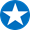 Enero de 2023
Derechos y Protecciones en Medicare
31
[Speaker Notes: Esta diapositiva tiene animación.
Notas del presentador
Un plan debe otorgar una “excepción” al formulario (que es un tipo de determinación de cobertura) cuando determine que ninguna de las alternativas de medicamentos del formulario para el tratamiento de la misma afección sería tan efectiva como el medicamento que no está en el formulario y/o la alternativa de medicamento del formulario tendría un efecto adverso. 
Un plan debe otorgar una excepción a una regla de cobertura cuando determine que el medicamento ha sido, o es probable que sea, inefectivo para tratar la afección, o haya causado, o sea probable que cause, perjuicio.
NOTA: Si solicita una excepción, su médico u otro profesional que le receta deberá proporcionarle una declaración de respaldo a su plan explicando por qué usted necesita el medicamento que está solicitando. Verifique con su plan para averiguar si la declaración de respaldo debe hacerse por escrito. El período para tomar decisiones del plan comienza una vez que su plan recibe la declaración de respaldo.]
Solicitud de Apelaciones de la Parte D
Si se deniega su determinación de cobertura, excepción o limitación de cobertura, puede solicitar una redeterminación.
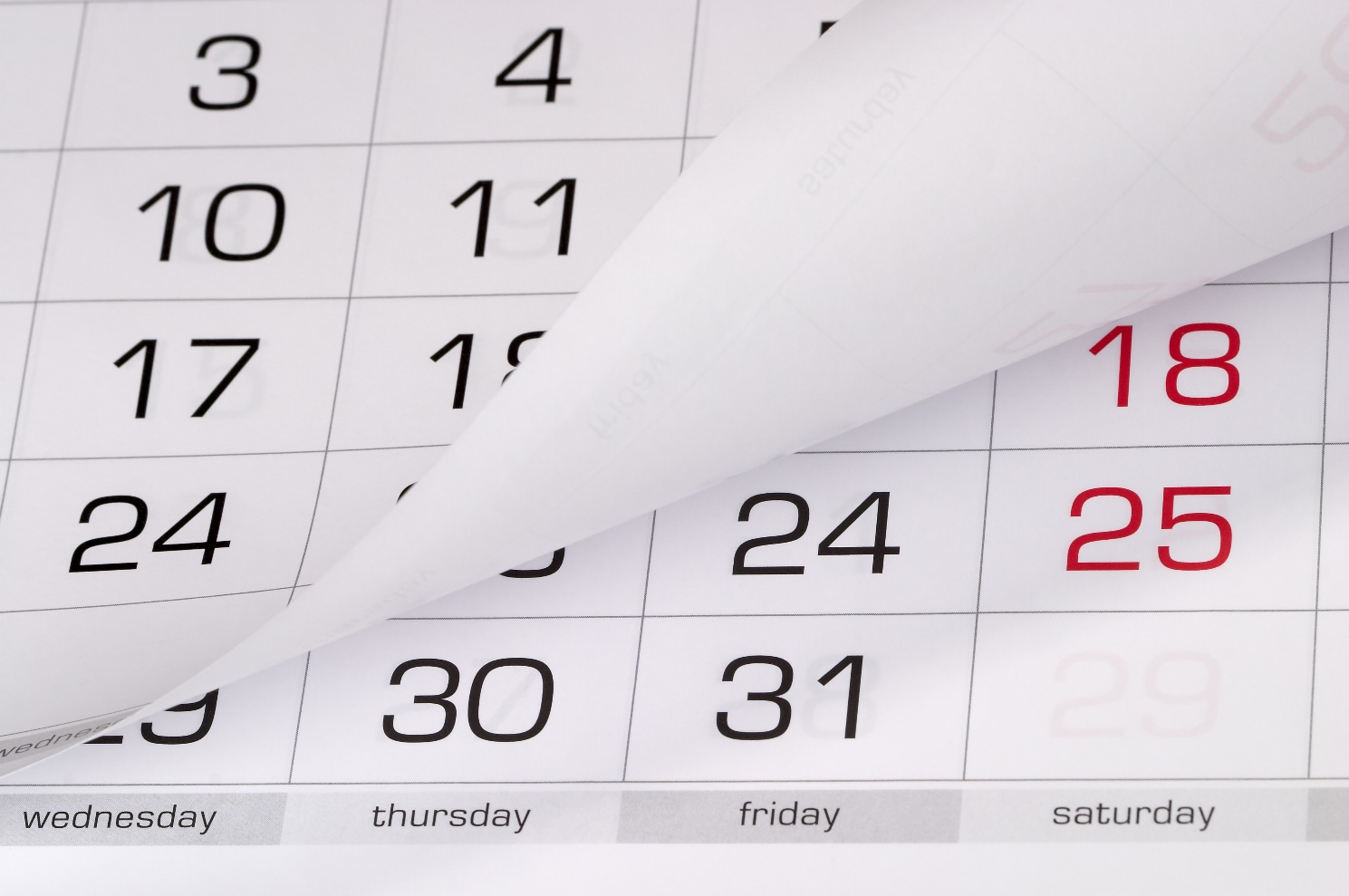 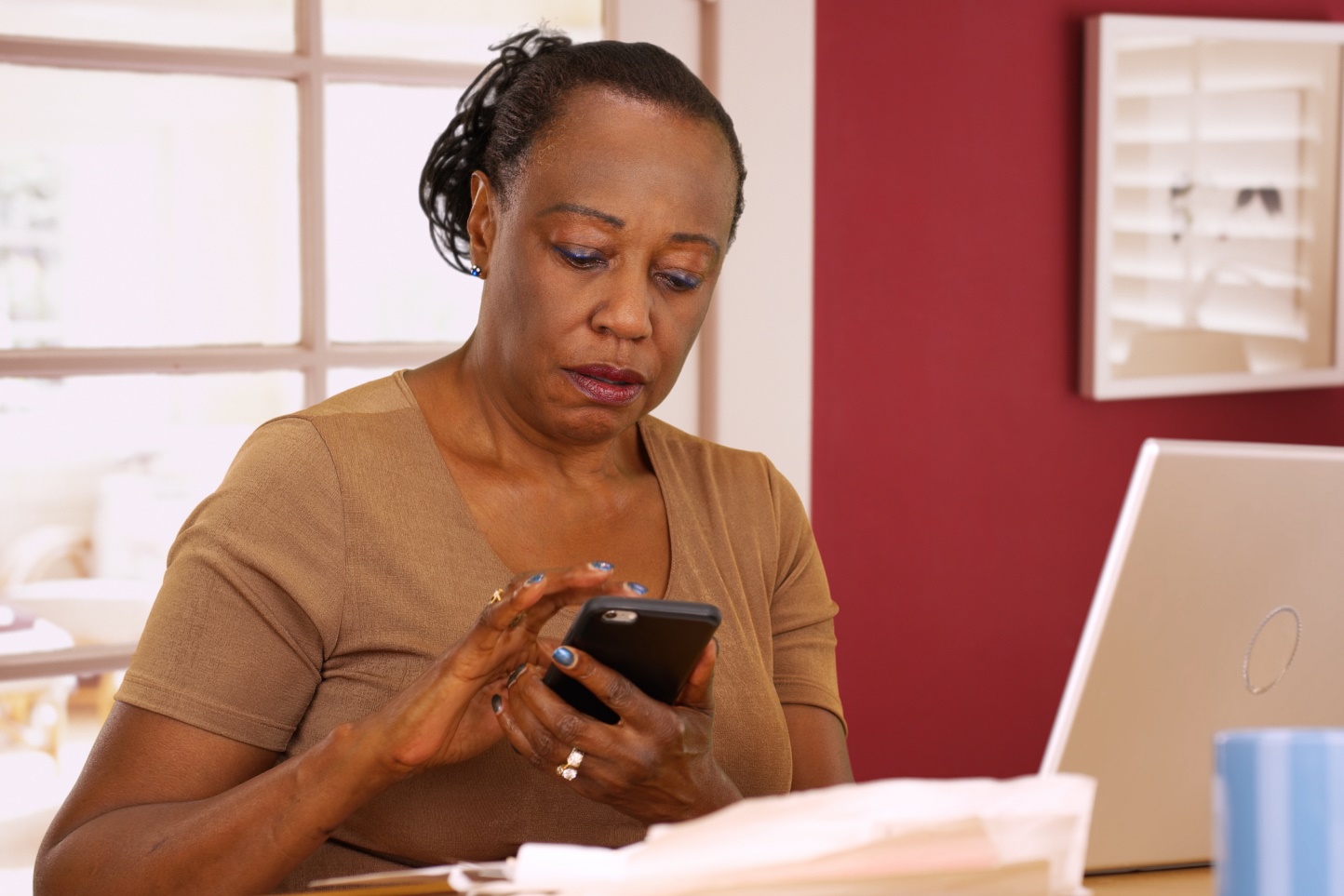 Deberá solicitar la redeterminación dentro de 60 días a partir de la fecha de la redeterminación de cobertura.
Los planes deben aceptar solicitudes verbales aceleradas (rápidas).
Enero de 2023
Derechos y Protecciones en Medicare
32
[Speaker Notes: Esta diapositiva tiene animación.
Notas del presentador
Si no está de acuerdo con la determinación de cobertura, la decisión de excepción o la limitación de cobertura de su plan de medicamentos de Medicare bajo el programa de administración de medicamentos del plan, tiene derecho a solicitar una redeterminación. La decisión escrita de su plan explicará cómo solicitar una redeterminación. Lea atentamente esa decisión y llame a su plan si tiene preguntas. 
Deberá solicitar la redeterminación dentro de 60 días a partir de la fecha de la determinación de cobertura. Si no cumple con la fecha límite, debe proporcionar una razón para presentarla más tarde.
Usted, su representante, su médico u otro profesional que le recete puede solicitar una redeterminación estándar o acelerada (rápida). No puede solicitar una redeterminación rápida si se trata de una apelación sobre el pago de un medicamento que ya recibió. Las solicitudes estándar deben hacerse por escrito, a menos que su plan permita que usted presente una solicitud estándar de manera verbal, como por teléfono. Recibirá una decisión rápida si su plan determina, o su médico u otro profesional que le recete le informa a su plan que esperar una decisión estándar puede poner en riesgo seriamente su vida, su salud o su capacidad para recuperar la función máxima.]
Proceso de apelaciones de la parte D (Medicamento)
60 días para presentar
Revisión Judicial Tribunal Federal de Distrito
AIC ≥ $1,850****
5to. Nivel 
de apelación
60 días para presentar
Consejo de Apelaciones de Medicare
Decisión emitida en 10 días
4to. Nivel 
de apelación
60 días para presentar
Consejo de Apelaciones de Medicare
Decisión emitida en 90 días
3er. Nivel 
de apelación
60 días para presentar
OMHA  Audiencia del Juez de Derecho Administrativo ALJ; Decisión expedita AIC ≥ $180**** 
Decisión emitida en 10 días
60 días para presentar
Oficina de Audiencias y Apelaciones de Medicare (OMHA)
Audiencia del Juez de Derecho Administrativo (ALJ) Monto en Controversia (AIC) ≥ $180****; Decisión emitida en 90 días
60 días para presentar***
Parte D Reconsideración acelerada de la IRE
Decisión emitida en un plazo de 72 horas
60 días para presentar
Entidad Revisora Independiente (ERI) de la Parte D
Decisión de Reconsideración Estándar emitida en 7 días (beneficios)
Decisión emitida en 14 días (pagos)
2do. Nivel 
de apelación
1er Nivel de apelación
60 días para presentar
Plan de medicamentos de Medicare (PDP)/Plan Medicare Advantage con cobertura de medicamentos (MA-PD) Redeterminación estándar; Decisión emitida en 7 días (beneficios); Decisión emitida en 14 días (pago)
60 días para presentar
Redeterminación acelerada de PDP/MA-PD 
Decisión emitida en un plazo de 72 horas
Decisión emitida en un plazo de 24 horas**
Determinación de cobertura*
Plazo de 72 horas**; Decisión emitida en 14 días (pago)
PROCESO ACELERADO
PROCESO ESTÁNDAR
*Una solicitud de determinación de cobertura incluye una solicitud de excepción de nivel o una excepción de formulario. La solicitud de determinación de cobertura puede ser presentada por el afiliado, por el representante designado por el afiliado o por el médico u otro profesional que receta al afiliado.
**Los plazos de adjudicación generalmente comienzan cuando la solicitud es recibida por el patrocinador del plan. Sin embargo, si la solicitud implica una solicitud de excepción, el plazo de adjudicación comienza cuando el patrocinador del plan recibe la declaración de respaldo del médico.
*** Si, en la redeterminación, un patrocinador del plan mantiene una determinación de riesgo hecha según 42 CFR § 423.153 (f), el patrocinador del plan debe reenviar automáticamente el caso a la IRE de la Parte D. 
****El requisito de AIC para una audiencia ante ALJ y el Juzgado de Distrito Federal se ajusta anualmente según el componente de atención médica del índice de precios al consumidor. Este cuadro refleja las cantidades para el año calendario 2023.
Enero de 2023
Derechos y Protecciones en Medicare
33
[Speaker Notes: Esta diapositiva tiene animación.
Notas del presentador
Si no está de acuerdo con la decisión de su plan, tiene derecho a apelar. 
Hay 5 niveles de apelación:
Nivel 1: Redeterminación por parte de su plan
Si no está de acuerdo con el rechazo inicial del plan (determinación de cobertura) o una limitación de cobertura bajo el programa de administración de medicamentos del plan, puede solicitar una redeterminación. Deberá solicitar la redeterminación dentro de 60 días a partir de la fecha de la determinación de cobertura. Si no cumple con la fecha límite, debe proporcionar una razón para presentarla más tarde.
Si no está de acuerdo con la decisión de redeterminación del plan en el nivel 1, puede solicitar una reconsideración por parte de una Entidad de Revisión Independiente (IRE), lo cual es el nivel 2, dentro de 60 días a partir de la fecha de la decisión de redeterminación. Si se vence la fecha límite, debe proporcionar un motivo para la presentación tardía.
Si apela una limitación impuesta bajo el programa de administración de medicamentos de su plan y su plan continúa denegando cualquier parte de su solicitud relacionada con las limitaciones en su acceso a los medicamentos, su plan enviará automáticamente su caso a un revisor independiente fuera del plan. 
Nivel 2: Reconsideración por parte de una IRE  
Para solicitar una reconsideración por parte de una IRE, siga las indicaciones en la "Notificación de redeterminación" del plan. Si su plan emite una redeterminación adversa, debería enviarle un formulario de "Solicitud de reconsideración" que puede utilizar para solicitar una reconsideración. Si no recibe el formulario, llame a su plan y pida una copia.
Si no está de acuerdo con la decisión de la IRE en el nivel 2, tiene 60 días después de recibir la decisión de la IRE para solicitar una decisión de la OMHA, lo cual es el nivel 3. 
Nivel 3: Decisión de la OMHA 
Para obtener una audiencia o revisión por parte de la OMHA, el importe de su caso debe cumplir con un importe mínimo en dólares que cambia anualmente. El importe requerido para 2023 es $180. 
Si no está de acuerdo con la decisión de la OMHA en el nivel 3, tiene 60 días después de recibir la decisión de OMHA para solicitar una revisión por parte del Consejo de Apelaciones de Medicare, lo cual es el nivel 4.
Nivel 4: Revisión por parte del Consejo de Apelaciones de Medicare 
Puede solicitar que el Consejo de Apelaciones revise su caso, independientemente del importe en dólares implicado. 
Si no está de acuerdo con la decisión del Consejo de Apelaciones en el nivel 4, tendrá 60 días a partir de la fecha en que recibe la decisión del Consejo de Apelaciones para solicitar una Revisión Judicial por parte de un Tribunal Federal de Distrito, lo cual es el nivel 5.
Nivel 5: Revisión judicial por parte de un Tribunal Federal de Distrito Para que se le conceda una revisión, el importe de su caso debe alcanzar un importe mínimo en dólares. El importe mínimo en dólares requerido para 2023 es $1,850. Puede combinar reclamaciones para cubrir este importe en dólares.
Importante: El proceso de reconsideración de la sanción por inscripción tardía en la Parte D no está relacionado con el diagrama de flujo del proceso de apelaciones: el diagrama de flujo de las apelaciones está relacionado con las apelaciones por beneficios de medicamentos. Existe solo un nivel de revisión independiente para disputas por multas por inscripción tardía. Para obtener más información, comuníquese con su plan o su SHIP en shiphelp.org. 
NOTA: Para ver una copia en tamaño completo del diagrama de flujo del proceso de apelaciones de la Parte D (medicamentos), visite CMS.gov/Medicare/Appeals-and-Grievances/MedPrescriptDrugApplGriev/Downloads/Flowchart-Medicare-Part-D.pdf.  
Fuente (para la 3a subviñeta en el nivel 1): Regulación final de Medicare Advantage y la Parte D (CMS-4190-F2): (Federalregister.gov/documents/2021/01/19/2021-00538/medicare-and-medicaid-programs-contract-year-2022-policy-and-technical-changes-to-the-medicare)]
Notificaciones Requeridas de la Parte D
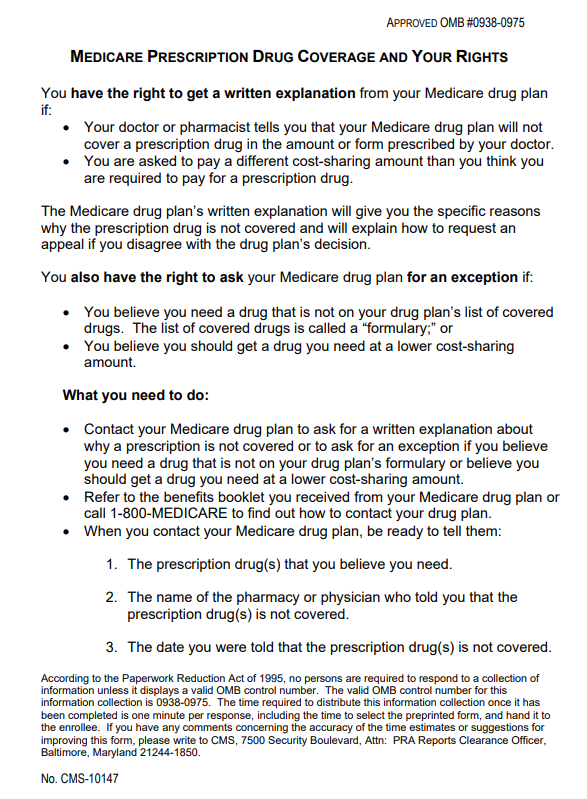 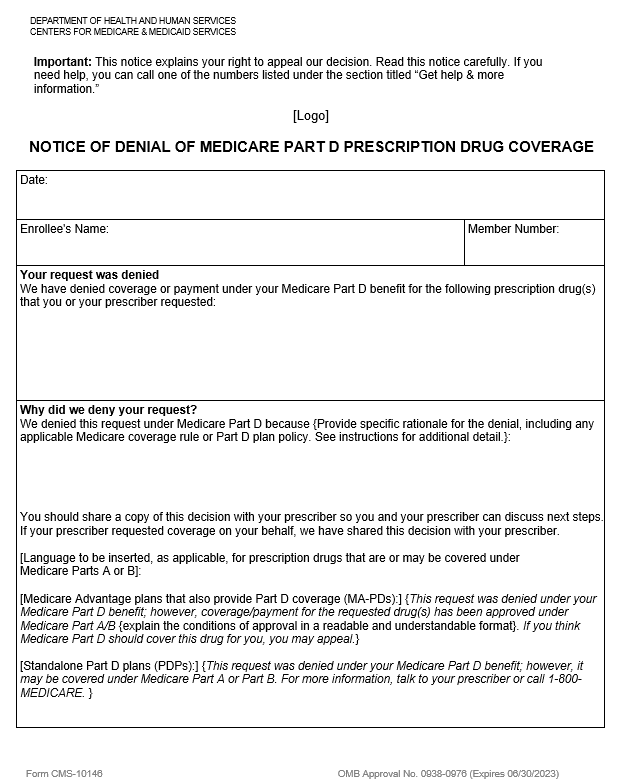 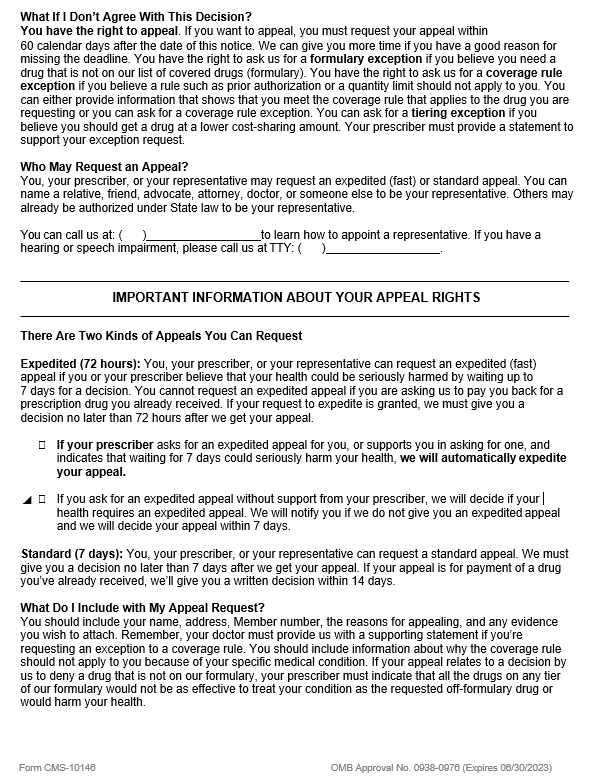 Enero de 2023
Derechos y Protecciones en Medicare
34
[Speaker Notes: Notas del presentador
Los planes deben asegurarse de que las farmacias de su red le proporcionen una copia escrita del aviso estandarizado “Cobertura de medicamentos de venta con receta médica de Medicare y sus derechos” de los CMS para las farmacias (formulario CMS-10147) cada vez que su plan de la Parte D no cubra un medicamento y el problema no se resuelva en el mostrador de la farmacia. Ese aviso explica su derecho a contactar a su plan para solicitar una determinación de cobertura, incluida una excepción.
Los planes deben proporcionar avisos por escrito sobre toda determinación de cobertura o decisión sobre una apelación. 
Además, los planes de la Parte D deben enviar el aviso de rechazo estandarizado aprobado (“Aviso de rechazo de cobertura de medicamentos de venta con receta médica de Medicare”, formulario CMS-10146). Si una decisión es adversa (desfavorable), el aviso explicará el motivo de la decisión, incluirá información sobre el siguiente nivel de apelación y proporcionará instrucciones específicas sobre cómo presentar una apelación.
NOTA: Para ver más información sobre el aviso estandarizado “Cobertura de medicamentos de venta con receta médica de Medicare y sus derechos” (CMS-10147) para las farmacias y el “Aviso de rechazo de cobertura de medicamentos de venta con receta médica de Medicare” (formulario CMS-10146), visite CMS.gov/Medicare/Appeals-and-Grievances/MedPrescriptDrugApplGriev/PlanNoticesAndDocuments.html.]
Cómo designar a un representante
Completar un formulario de "Designación de Representante"
O bien, presentar una solicitud por escrito con su apelación que incluya:
Su nombre, domicilio, número de teléfono y número de Medicare
Una declaración nombrando a alguien como su representante
Nombre, domicilio y número de teléfono de su representante
El estatus profesional de su representante (como médico) o su relación con usted
Una declaración autorizando la divulgación de su información médica personal e identificable a su representante
Una declaración explicando por qué se le representa y en qué medida
Enero de 2023
Derechos y Protecciones en Medicare
35
[Speaker Notes: Ahora puede designar a un representante en su cuenta de Medicare en Medicare.gov. 
Si desea elegir a un representante para que le ayude con una apelación o determinación de cobertura, usted y la persona que desea ayudarle deben completar el formulario de "Designación de representante" (formulario CMS-1696). Puede obtener una copia del formulario en CMS.gov/Medicare/CMS-Forms/CMS-Forms/downloads/cms1696.pdf. 
También puede designar un representante mediante carta firmada y fechada por usted y la persona que le ayuda, pero la carta debe contener toda la información que se pide en el formulario de Designación de representante. Debe enviar el formulario o la carta junto con su solicitud de apelación o de determinación de cobertura.
La solicitud escrita con su apelación debe incluir lo siguiente: 
Su nombre, dirección, número de teléfono y número de Medicare
Una declaración nombrando a alguien como su representante
Nombre, dirección y número de teléfono de su representante
La situación profesional de su representante (p. ej. médico) o su relación con usted
Una declaración autorizando la liberación de su información personal y de salud identificable a su representante
Una declaración explicando por qué usted es representado y en qué medida

Envíe el formulario del representante o la solicitud escrita con su apelación al Contratista Administrativo de Medicare (MAC) (la compañía que maneja los reclamos para Medicare), o a su plan de salud de Medicare. Si tiene preguntas sobre nombrar a un representante, llame al 1-800-MEDICARE (1-800-633-4227). TTY: 1-877-486-2048.

Fuente: Medicare.gov/claims-appeals/file-an-appeal/can-someone-file-an-appeal-for-me]
Compruebe su conocimiento: Pregunta 3
El plazo acelerado para una solicitud de determinación de cobertura de la Parte D es: 
72 horas
48 horas
24 horas
36
Enero de 2023
Derechos en Medicare y Protecciones
[Speaker Notes: Esta diapositiva tiene animación.
Notas del presentador
Compruebe su conocimiento—Pregunta 3
El plazo acelerado para una solicitud de determinación de cobertura de la Parte D es de:
72 horas
48 horas
24 horas
Respuesta: c. 24 horas
Una determinación de cobertura es la primera decisión tomada por su plan de medicamentos de Medicare (no por la farmacia) sobre sus beneficios de medicamentos. Esto incluye si ciertos medicamentos están cubiertos, si usted ha cumplido todos los requisitos para obtener un medicamento solicitado y cuánto debe pagar por un medicamento. 
Hay 2 tipos de determinaciones de cobertura: estándar y aceleradas. Su solicitud será acelerada si el plan determina, o su médico le indica al plan, que su vida o salud pueden estar en grave riesgo si se espera el plazo de una solicitud estándar. 
Un plan debe proporcionarle su decisión de determinación de cobertura con la mayor rapidez que su estado de salud requiera. Una vez recibida su solicitud, el plan debe informarle su decisión en el plazo de 72 horas para una determinación estándar o de 24 horas para una determinación acelerada. 
NOTA: Si el plan recibe una solicitud de excepción (de formulario o de categorías), puede mantener la solicitud abierta durante un máximo de 14 días mientras espera la declaración de respaldo de un profesional que recete.]
Lección 3
Sus derechos en ciertos contextos
[Speaker Notes: Notas del presentador
La lección 3, “Sus derechos en ciertos contextos”, explica los derechos que usted tiene garantizados cuando se le admite en un hospital o una institución de enfermería especializada (SNF), o recibe atención de un proveedor no institucional, como atención a domicilio, cuidados paliativos o de una institución de rehabilitación integral para pacientes ambulatorios (CORF). 
Muchos de esos derechos y protecciones son los mismos ya sea que usted esté en Original Medicare (Parte A [seguro de hospital] y Parte B [seguro médico]), un plan Medicare Advantage (Parte C), u otro plan de salud de Medicare.]
Lección 3 Objetivos
Al finalizar esta lección, usted podrá: 
Describir lo que se incluye en "Un mensaje importante de Medicare sobre sus derechos"
Explicar sus derechos cuando lo ingresen en un hospital o en un Centro de Enfermería Especializada (SNF)
Explicar sus derechos en los centros de atención domiciliaria y de cuidados paliativos
Explicar sus derechos en un Centro de Rehabilitación Integral para pacientes Ambulatorios (CORF)
Enero de 2023
Derechos y Protecciones en Medicare
38
[Speaker Notes: Notas del presentador
Al finalizar esta lección, usted podrá:
Describir lo que se incluye en "Un mensaje importante de Medicare sobre sus derechos"
Explicar sus derechos cuando lo ingresen en un hospital o en un Centro de Enfermería Especializada (SNF)
Explicar sus derechos en los centros de atención domiciliaria y de cuidados paliativos
Explicar sus derechos en un Centro de Rehabilitación Integral para pacientes Ambulatorios (CORF)]
Derecho a asistencia hospitalaria
Derecho a recibir atención hospitalaria médicamente necesaria cubierta por Medicare para:
Diagnosticar una enfermedad
Tratar una enfermedad o lesión
Recibir atención de seguimiento
Avisos importantes:
“Un mensaje importante de Medicare sobre sus derechos” dentro de los 2 días de su ingreso hospitalario y no más de 2 días antes del alta
“Aviso de Observación para Pacientes Ambulatorios de Medicare” (MOON) si recibe servicios de observación como paciente ambulatorio por más de 24 horas
Enero de 2023
Derechos y Protecciones en Medicare
39
[Speaker Notes: Esta diapositiva tiene animación.
Notas del presentador
Todas las personas con Medicare, incluso las que están en un plan Medicare Advantage (Parte C) u otros planes de salud de Medicare, tienen derecho a recibir la totalidad de la atención hospitalaria médicamente necesaria cubierta por Medicare que necesiten para diagnosticar y tratar su enfermedad o lesión, incluida cualquier atención de seguimiento que necesiten después de salir del hospital.
Recibirá el aviso “Mensaje importante de Medicare sobre sus derechos” en el plazo de 2 días de la admisión en un hospital como paciente internado y no más de 2 días antes del día del alta. Esto se analiza en mayor detalle en la diapositiva siguiente.
Recibirá el “Aviso de observación de paciente ambulatorio de Medicare” (MOON) si recibe servicios de observación como paciente ambulatorio durante más de 24 horas.]
"Un mensaje importante de Medicare sobre sus derechos"
Esta notificación explica:
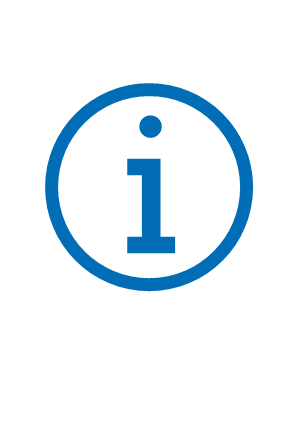 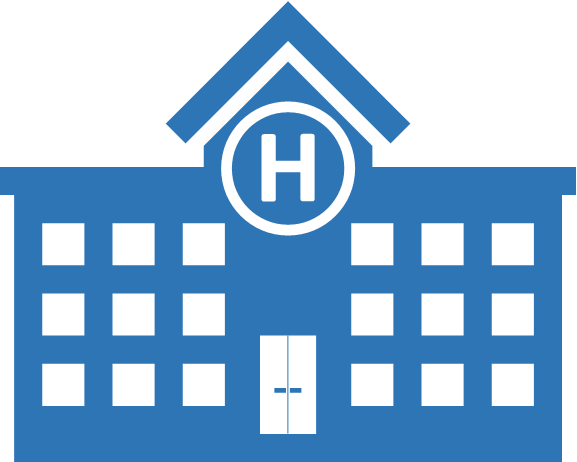 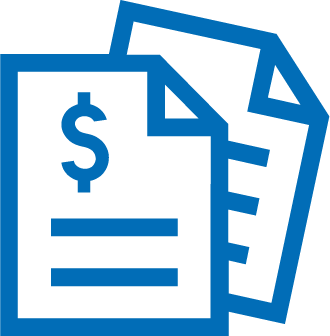 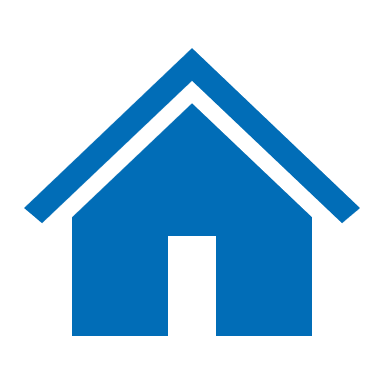 Información relativa a su derecho a recibir una notificación detallada de por qué se interrumpen los servicios cubiertos
Su derecho a recibir los servicios que necesita después de salir del hospital 
Su derecho a apelar una decisión de alta y los pasos a seguir para apelar la decisión
Las circunstancias en las que tendrá que pagar o no, los gastos por continuar su estadía en el hospital
Su derecho a obtener todos los servicios hospitalarios médicamente necesarios
Su derecho a participar en cualquier decisión
Enero de 2023
Derechos y Protecciones en Medicare
40
[Speaker Notes: Esta diapositiva tiene animación.
Notas del presentador
El “Mensaje importante de Medicare sobre sus derechos” es un aviso que usted recibe después de ser admitido en el hospital. Debe firmarlo y recibir una copia. Ese aviso explica lo siguiente:
Su derecho a recibir todos los servicios hospitalarios médicamente necesarios
Su derecho a participar en cualquier decisión que el hospital, su médico o cualquier otra persona tome sobre sus servicios en el hospital y quién los pagará 
Su derecho a recibir servicios que necesite después de salir del hospital 
Su derecho a apelar una decisión de alta y los pasos para apelar la decisión 
Las circunstancias bajo las que usted tendrá o no que pagar cargos por seguir permaneciendo en el hospital 
Información sobre su derecho a recibir un aviso detallado sobre el motivo por el que sus servicios cubiertos finalizarán]
Derechos en un Centro de Enfermería Especializada (SNF)
Libertad contra:
La discriminación
Abuso y negligencia
Restricciones
Ser:
Tratado/a con dignidad y respeto
Protegido/a contra traslados injustos y altas injustas
Usted tiene el derecho a:
Consultar a su propio médico
Administrar su dinero
Presentar una queja
Pasar tiempo en privado con visitantes a cualquier hora que sea razonable
Hacer que participen familiares y tutores legales
Obtener:
Información sobre servicios y tarifas
Información sobre su afección médica y medicamentos
Servicios sociales relacionados con la salud
Privacidad, bienes personales y acuerdos de convivencia conyugal
Enero de 2023
Derechos y Protecciones en Medicare
41
[Speaker Notes: Esta diapositiva tiene animación.
Notas del presentador
Como residente de una SNF, usted tiene ciertos derechos y protecciones especificados bajo la ley. La SNF debe proporcionarle una descripción escrita de sus derechos legales. 
Como mínimo, la ley federal especifica que los derechos de un residente de una SNF incluyen los siguientes:
 Libertad de discriminación
Ser tratado con dignidad y respeto
Libertad de abuso y negligencia
Libertad de restricciones
Recibir información sobre servicios y tarifas
Administrar el dinero propio 
Tener disposiciones para la privacidad, los bienes personales y la vida conyugal
Recibir información sobre su afección médica, sus medicamentos y visitar a su propio médico
Pasar tiempo en privado con visitantes
Recibir servicios sociales médicamente relacionados
Hacerle una reclamación al personal de la SNF, o a cualquier otra persona, sin temer castigos
Estar protegido contra traslados o altas injustas
Hacer que los familiares y tutores legales se reúnan con familias de otros residentes y participar en grupos de residentes/familias
Los residentes de SNF que necesiten ayuda para resolver reclamaciones o información sobre sus derechos pueden contactar a la Oficina del Defensor de la Atención a Largo Plazo del estado. Para ver información de contacto, visite theconsumervoice.org/get_help.
Hay más información disponible en Medicare.gov/what-medicare-covers/what-part-a-covers/skilled-nursing-facility-rights.]
Derechos en el cuidado de atención médica en el hogar y cuidados paliativos
Recibirá una copia por escrito de sus derechos y obligaciones antes de que comience la atención, incluido su derecho a:
Derechos de apelación
Elegir su agencia
Que traten su propiedad con respeto
Participar en y recibir una copia de su plan de atención
Que su familia o tutor actúen en su nombre si usted no puede
NOTA: La agencia de cuidados de atención médica en el hogar debe darle una copia por escrito de sus derechos. Para mayor información sobre sus derechos de privacidad como paciente de salud en el hogar, lea Declaración de Derechos de Privacidad del Paciente el Conjunto de Información de Evaluación y Resultados de la Agencia de Salud en el Hogar (OASIS) CMS.gov/Medicare/Quality-Initiatives-Patient-Assessment-Instruments/OASIS/Downloads/OASISStatementofPrivacyRights.zip.
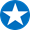 Enero de 2023
Derechos y Protecciones en Medicare
42
[Speaker Notes: Esta diapositiva tiene animación.
Notas del presentador
Todas las personas que tienen Medicare tienen ciertos derechos y protecciones garantizados independientemente del contexto de la atención. 
En los contextos de la atención de la salud a domicilio y los cuidados paliativos, usted también tiene los derechos siguientes:
Derecho a apelar
Los proveedores de atención de la salud a domicilio y de cuidados paliativos deben proporcionarle una copia por escrito de sus derechos y obligaciones antes de que comience la atención; eso incluye sus derechos a:
Elegir su agencia (para los miembros de planes de atención gestionados, las opciones dependerán de las agencias con las que trabaje su plan)
Hacer que sus bienes sean tratados con respeto
Participar en su plan de atención y a recibir una copia de él
Hacer que su familia o tutor actúe por usted si usted está incapacitado
Recibir una copia de la “Declaración de derechos de privacidad de los pacientes del Conjunto de información de resultados y evaluación de agencias de atención de la salud a domicilio (OASIS)” (Medicare.gov/node/40191), una copia escrita de sus derechos como paciente de atención a domicilio, cuando reciba atención de la salud en el hogar
Para ver más información sobre derechos de los pacientes de atención de la salud a domicilio, visite CMS.gov/Medicare/Quality-Initiatives-Patient-Assessment-Instruments/OASIS/Downloads/OASISStatementofPrivacyRights.zip.]
Derechos en otros entornos: Centro de Rehabilitación Integral para Pacientes Ambulatorios (CORF)
En un entorno CORF, su proveedor deberá:
Explicar el programa de tratamiento
Agregar información a sus reclamos de terapia y a sus registros médicos si sus servicios de terapia alcanzan ciertos montos en dólares:
Un límite anual en dólares de ($2,230 para 2023) para fisioterapia y patología del habla y el lenguaje combinadas
$2,230 para terapia ocupacional
Enero de 2023
Derechos y Protecciones en Medicare
43
[Speaker Notes: Esta diapositiva tiene animación.
Notas del presentador
Una institución de rehabilitación integral para pacientes ambulatorios (CORF) es una institución que provee diversos servicios de manera ambulatoria, incluidos servicios de médicos, fisioterapia, servicios sociales o psicológicos y rehabilitación.
En el contexto de una CORF, su proveedor tiene las siguientes obligaciones:
Explicar su programa de tratamiento  
Agregar información a sus reclamos de terapia y sus registros médicos si sus servicios de terapia llegan a uno de los siguientes:
El límite de dólares anuales ($2230 para 2023) para fisioterapia y patología del habla y el lenguaje combinadas
$2230 para terapia ocupacional
Para más información sobre servicios de terapia, visite Medicare.gov/publications y revise las publicaciones “Sus beneficios de Medicare” (producto de los CMS n.° 10116) y “Cobertura de Medicare de servicios de terapia” (producto de los CMS n.° 10988).. 
Fuente: CMS.gov/Medicare/Billing/TherapyServices]
Compruebe su conocimiento: Pregunta 4
Al ingresar al hospital como "paciente hospitalizado", todas las personas con Medicare deben recibir el aviso llamado "Un mensaje importante de Medicare sobre sus derechos".
Verdadero
Falso
44
Enero de 2023
Derechos en Medicare y Protecciones
[Speaker Notes: Esta diapositiva tiene animación.
Notas del presentador
Compruebe su conocimiento—Pregunta 4
Cuando son admitidas en el hospital como “pacientes internados”, todas las personas con Medicare deben recibir un aviso llamado “Mensaje importante de Medicare sobre sus derechos”.
Verdadero
Falso 
Respuesta: a. Verdadero
Todas las personas con Medicare, incluso las que están en un plan Medicare Advantage u otro plan de salud de Medicare, tienen derecho a recibir la totalidad de la atención hospitalaria médicamente necesaria cubierta por Medicare que necesiten para diagnosticar y tratar su enfermedad o lesión, incluida cualquier atención de seguimiento que necesiten después de salir del hospital.
Cuando son admitidas en el hospital como pacientes internados, recibirán un aviso llamado “Mensaje importante de Medicare sobre sus derechos”. Allí se explican sus derechos como pacientes internados en un hospital.]
Lección 4
Prácticas de privacidad de Medicare
[Speaker Notes: Notas del presentador
La lección 4, “Prácticas de privacidad de Medicare”, explica las prácticas, los avisos, las divulgaciones obligatorias y permitidas y los derechos referidos a la privacidad de Medicare.]
Lección 4 Objetivos
Al final de esta lección, usted será capaz de: 
Describir las formas en que Medicare está obligado a proteger su información médica personal
Identificar los avisos y divulgaciones de Medicare requeridos sobre su información médica personal
Explicar qué hacer si cree que Medicare ha infringido sus derechos de privacidad
Enero de 2023
Derechos y Protecciones en Medicare
46
[Speaker Notes: Notas del presentador
Al finalizar esta lección, usted podrá:
Describir las maneras en que Medicare debe proteger su información médica personal
Identificar los avisos y las divulgaciones obligatorias de Medicare sobre su información médica personal
Explicar qué debe hacer si cree que Medicare ha violado sus derechos de privacidad]
“Aviso sobre prácticas de privacidad”
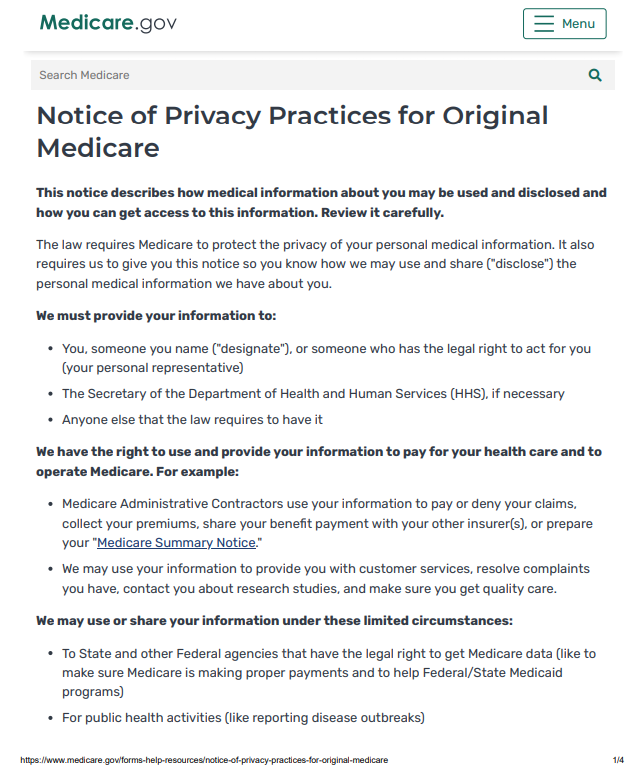 Describe cómo Medicare utiliza y proporciona su información médica personal
Describe sus derechos y cómo puede ejercerlos
Se publica anualmente en el manual “Medicare & You” y en Medicare.gov
Para mayor información, llame 1-800-MEDICARE (1-800-633-4227); TTY: 1-877-486-2048
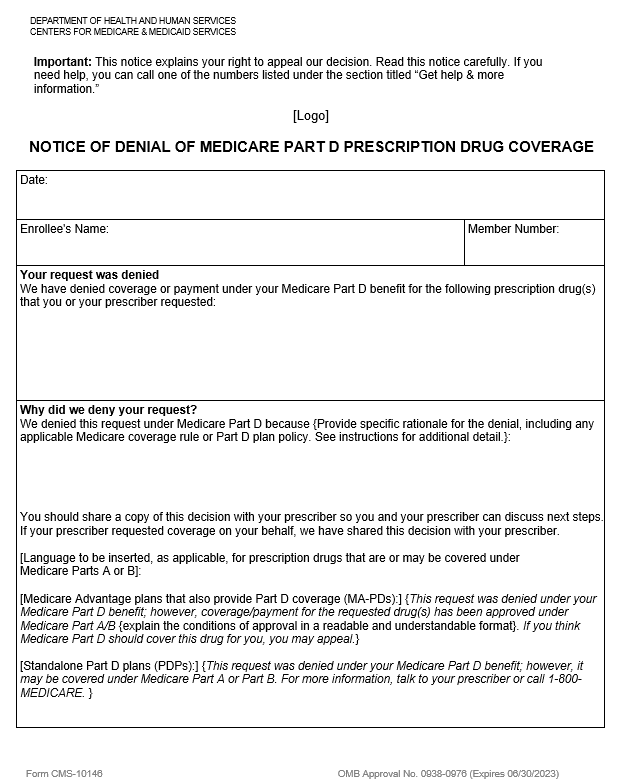 Enero de 2023
Derechos y Protecciones en Medicare
47
[Speaker Notes: Esta diapositiva tiene animación.
Notas del presentador
Medicare debe proteger su información médica personal. El “Aviso de prácticas de privacidad para Original Medicare” describe de qué manera Medicare usa y divulga su información médica personal y le comunica sus derechos individuales. Si tiene un plan Medicare Advantage (Parte C), otro plan de salud de Medicare o un plan de medicamentos de Medicare (conocido como PDP), los materiales de su plan describen sus derechos de privacidad.
El “Aviso de prácticas de privacidad para Original Medicare” se publica anualmente en el manual “Medicare y usted” (producto de los CMS n.° 10050) en Medicare.gov/publications. Usted recibe esta publicación cada otoño, ya sea por correo o, si se ha inscrito para el manual electrónico (eHandbook), recibe un correo electrónico con un vínculo a la versión en línea. 
Para obtener más información sobre el “Aviso de prácticas de privacidad para Original Medicare” referido a Original Medicare, visite Medicare.gov/forms-help-and-reFuentes/privacy-practices/privacy.html.
Para recibir más información, llame al1-800-MEDICARE (1-800-633-4227); TTY: 1-877-486-2048.]
Derechos de privacidad de información médica personal
Pedir a Medicare que:
Se comunique con usted de manera diferente o en un lugar diferente
Limite la forma en que se usa y se entrega su información para cubrir sus reclamos
Obtener:
Una copia de la información que Medicare tiene sobre usted
Un listado de personas que obtienen su información de Medicare
Una carta ("notificación de incumplimiento") que le informa sobre el riesgo probable para la privacidad de su información
Una copia impresa por separado del "Aviso de Prácticas de Privacidad"
Y:
Cambie su información si cree que es incorrecta o está incompleta
Hable con un representante de servicios al cliente sobre el aviso de privacidad de Medicare
Enero de 2023
Derechos y Protecciones en Medicare
48
[Speaker Notes: Esta diapositiva tiene animación.
Notas del presentador
Usted tiene los siguientes derechos de privacidad:
A revisar y recibir una copia de cualquier información que Medicare tenga sobre usted.
A cambiar su información si cree que es errónea o incompleta y Medicare está de acuerdo. Si Medicare no está de acuerdo, es posible que se agregue una declaración de su desacuerdo a su información.
A obtener una lista de las personas que reciban su información de Medicare.
A pedirle a Medicare que se comunique con usted de una manera diferente o en un lugar diferente (como enviando materiales a una casilla de correo en lugar de a la dirección de su hogar).
 A pedirle a Medicare que limite la manera en que su información se usa y divulga para pagar sus reclamos y cumplir con el programa de Medicare. NOTA: Es posible que Medicare no pueda aceptar su solicitud.
A recibir una carta que le informe sobre el riesgo probable para la privacidad de su información (“notificación de violación”).
A recibir una copia impresa separada del “Aviso de prácticas de privacidad”.
A hablar con un representante de Servicio al cliente sobre el aviso de privacidad de Medicare.
Si quiere información sobre las reglas de privacidad, llame al1-800-MEDICARE (1-800-633-4227); TTY: 1-877-486-2048.
Fuente: Medicare.gov/forms-help-reFuentes/notice-of-privacy-practices-for-original-medicare]
Si se infringen los derechos de privacidad
Medicare, Medicaid y los programas de atención médica para militares y veteranos están cubiertos por la Ley de Portabilidad y Responsabilidad de Seguros de Salud (HIPAA) 
Puede presentar una queja escrita o por correo electrónico o postal, o a través del Portal de Quejas de la Oficina de Derechos Civiles (OCR)
Presentar una queja no afectará sus beneficios de Medicare
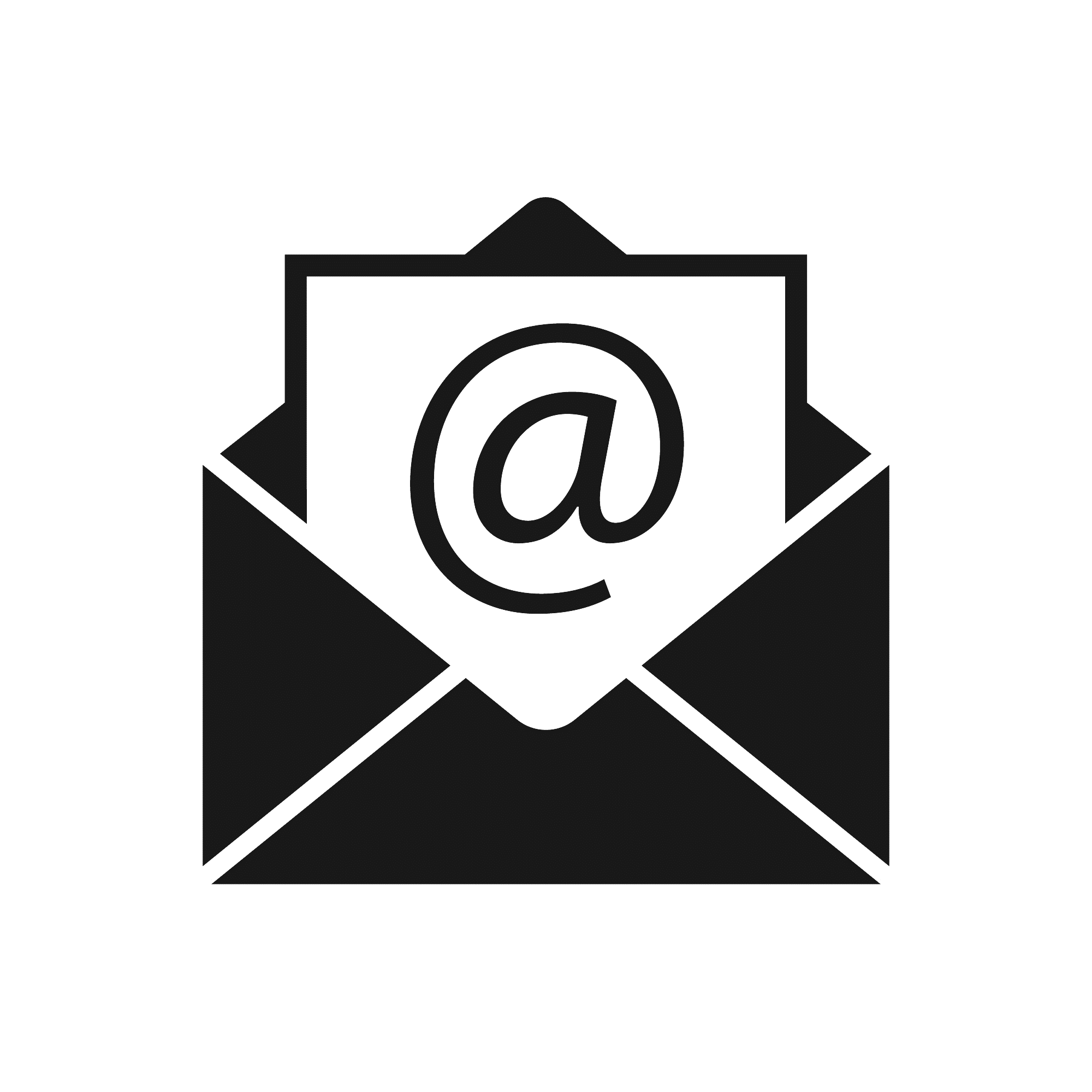 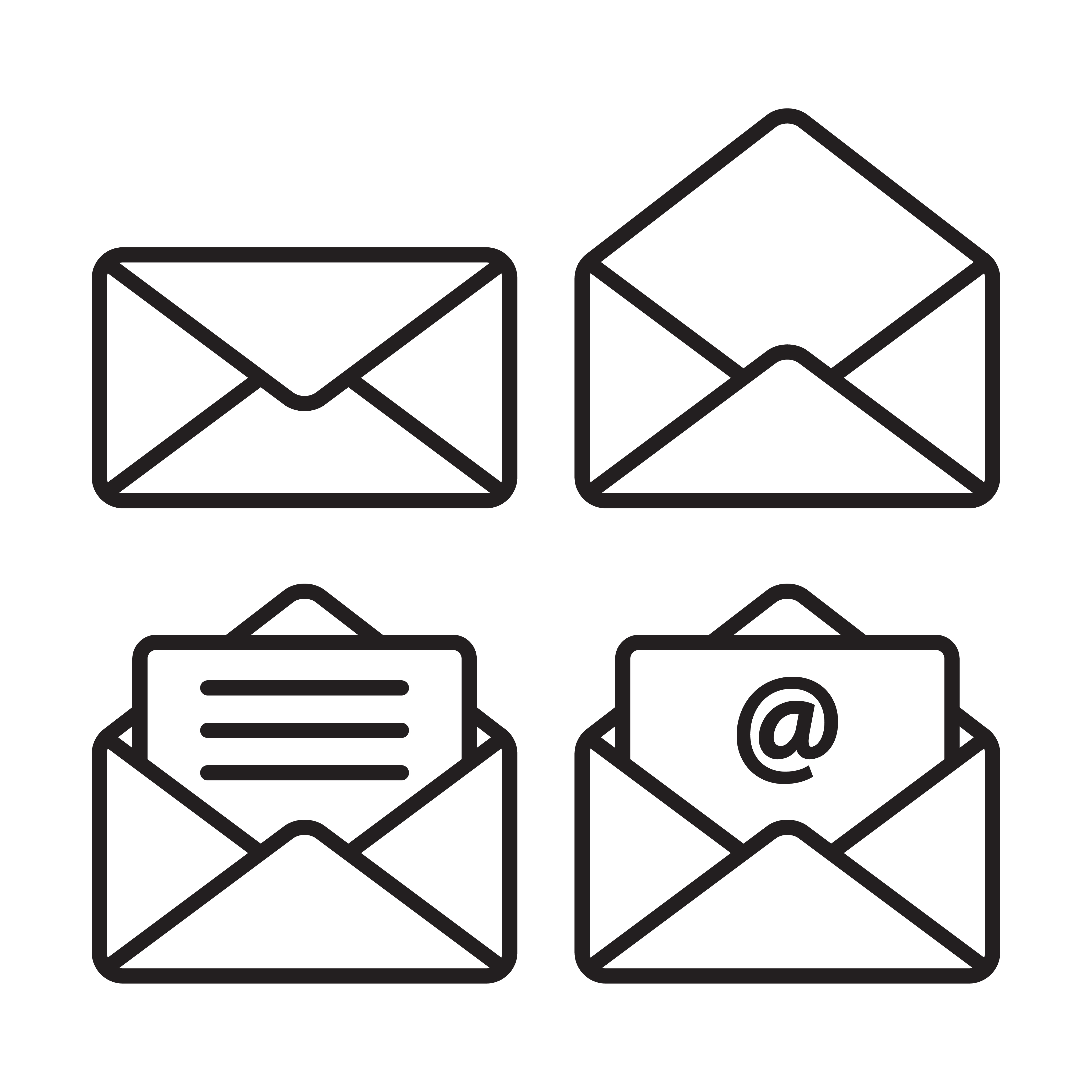 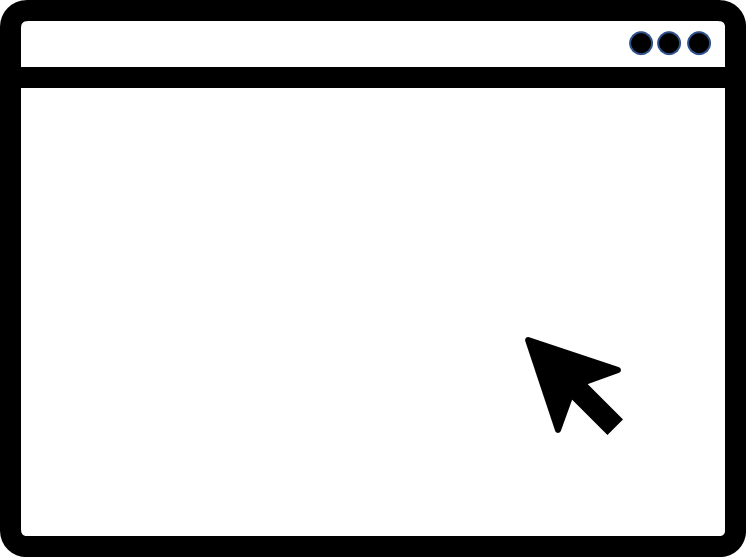 Operaciones Centralizadas de Gestión de Casos Departamento de Salud y Servicios Humanos de EE.UU.200 Independence Avenue, S.W.Sala 509F HHH Bldg.Washington, D.C. 20.201
ocrportal.HHS.gov
OCRComplaint@hhs.gov
Enero de 2023
Derechos y Protecciones en Medicare
49
[Speaker Notes: Esta diapositiva tiene animación.
Notas del presentador
Los programas del gobierno que pagan atención de la salud (como Medicare, Medicaid y los programas de atención de la salud para militares y veteranos) están cubiertos por las reglas de privacidad y seguridad de la Ley de Responsabilidad y Portabilidad de los Seguros Médicos (HIPAA).
Si cree que Medicare ha violado sus derechos de privacidad, puede presentar una reclamación por correo, fax, correo electrónico o electrónicamente a través del Portal de reclamaciones de la Oficina de Derechos Civiles (OCR).
Centralized Case Management OperationsU.S. Department of Health & Human Services200 Independence Avenue, S.W.Room 509F HHH Bldg.Washington, D.C. 20201
OCRComplaint@hhs.gov 
ocrportal.HHS.gov
La presentación de una reclamación no afectará sus beneficios de Medicare.]
Lección 5
Protecciones adicionales
[Speaker Notes: Notas del presentador
La lección 5, “Protecciones adicionales”, explica lo siguiente:
Directivas anticipadas
El Defensor de Beneficiarios de Medicare]
Lección 5 Objetivos
Al final de esta lección, usted será capaz de: 
Explicar los tipos frecuentes de directivas anticipadas y su propósito
Explicar qué hace un Defensor del Beneficiario de Medicare
Enero de 2023
Derechos y Protecciones en Medicare
51
[Speaker Notes: Notas del presentador
Al finalizar esta lección, usted podrá:
Explicar los tipos frecuentes de directivas anticipadas y su propósito
Explicar qué hace un Defensor del Beneficiario de Medicare]
Directrices anticipadas
Definición
Un documento legal que indique cómo desea que se tomen las decisiones médicas si no puede tomarlas por sí mismo
Tipos
Apoderado de atención médica (poder notarial permanente)
Testamento en vida
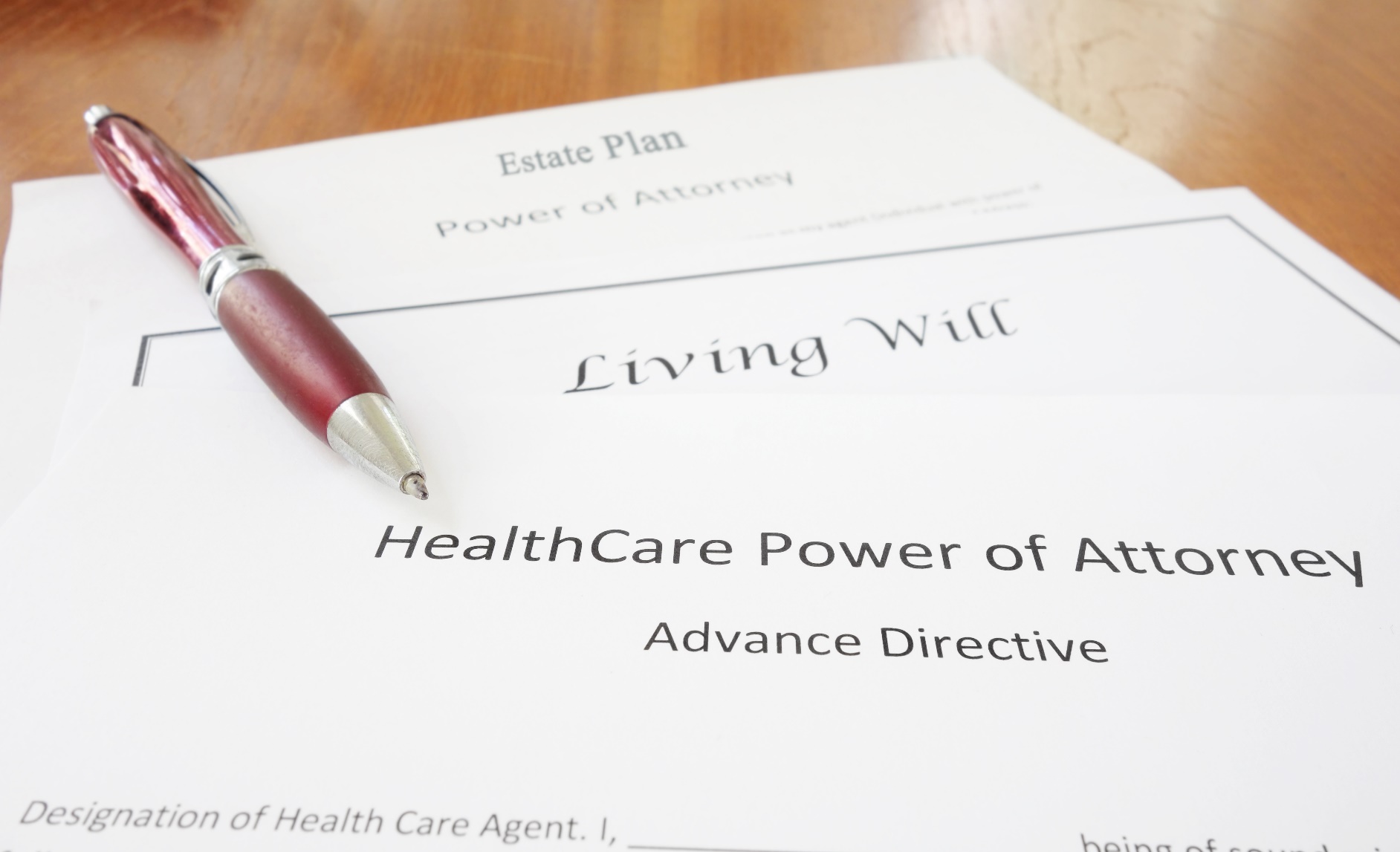 52
Enero de 2023
Derechos y Protecciones en Medicare
[Speaker Notes: Esta diapositiva tiene animación.
Notas del presentador
Las directivas anticipadas son documentos legales que permiten que usted indique por escrito la clase de atención de la salud que querría si estuviera demasiado enfermo como para hablar por sí. 
Las directivas anticipadas generalmente incluyen un poder para atención de la salud (poder no caducable) y una declaración de voluntad. Es importante que hable con familiares, amigos y proveedores de atención de la salud sobre sus deseos, pero estos documentos legales garantizan que sus deseos se respeten. Es mejor pensar en estas decisiones importantes antes de estar enfermo o de que se produzca una crisis. 
Un poder para atención de la salud (a veces llamado poder no caducable para atención de la salud) se usa para nombrar a la persona que usted desee que tome las decisiones de atención de la salud por usted si usted está incapacitado para tomarlas personalmente. Contar con un poder para atención de la salud es importante porque si usted imprevistamente no es capaz de tomar sus propias decisiones de atención de la salud, alguien en quien usted confía podrá tomarlas por usted.
Una declaración de voluntad es otra manera de asegurarse de que su voz sea escuchada. Estipula qué tratamientos médicos usted aceptará o rechazará si su vida está amenazada. Por ejemplo, diálisis para insuficiencia renal, un respirador si no puede respirar solo, resucitación cardiopulmonar si su corazón y respiración se detienen o alimentación por tubo si ya no puede comer..]
¿Quién ayuda a revisar y resolver las quejas?
El Defensor del Beneficiario de Medicare se asegura que haya información disponible para ayudarle a:
Tomar decisiones de salud médica adecuadas para usted
Conocer sus derechos y protecciones de Medicare
Que el Defensor de Adquisición Competitiva le ayude a revisar y resolver las quejas contra Medicare acerca de:
Equipo Médico Duradero (DME)
Prótesis
Ortopedia
Suministros
Enero de 2023
Derechos y Protecciones en Medicare
53
[Speaker Notes: Esta diapositiva tiene animación.
Notas del presentador
Un defensor es una persona que revisa reclamaciones y ayuda a resolverlas. 
El Defensor de Beneficiarios de Medicare le ayuda con las reclamaciones, las quejas y las solicitudes de información sobre Medicare. El Defensor de Beneficiarios de Medicare le ayuda a usted y a sus representantes con las preguntas y reclamaciones y se asegura de que usted tenga disponible información para ayudarle a lo siguiente:
Tomar decisiones de atención de la salud que sean correctas para usted
Comprender sus derechos y protecciones de Medicare
El Defensor de Adquisiciones Competitivas responde a preguntas individuales y de proveedores, a problemas y a reclamaciones y ayuda a resolver sus reclamaciones sobre:
Equipos médicos duraderos (DME)
Prótesis
Ortopedia
Suministros 
Siempre que tenga una reclamación sobre equipos o suministros cubiertos por el Programa de licitaciones competitivas, primero debe contactar a su proveedor para que pueda abordar el problema. 
El Defensor revisa las preocupaciones planteadas por personas con Medicare a través del1-800-MEDICARE (1-800-633-4227); TTY: 1-877-486-2048, y a través de Programas de asistencia de seguros médicos del estado (SHIP). Para encontrar número de su SHIP local, visite shiphelp.org.
Visite Medicare.gov/basics/your-medicare-rights/get-help-with-your-rights-protections para buscar información sobre consultas y reclamaciones, actividades del Defensor y lo que deben saber las personas con Medicare.
El Defensor rinde cuentas anualmente en el Congreso.]
Compruebe su conocimiento: Pregunta 5
El Defensor de los Beneficiarios de Medicare informa a los planes de salud de Medicare contratados para ayudar a diseñar mejores paquetes de beneficios.
Verdadero
Falso
Enero de 2023
Derechos en Medicare y Protecciones
54
[Speaker Notes: Esta diapositiva tiene animación.
Notas del presentador
Compruebe su conocimiento—Pregunta 5
El Defensor de Beneficiarios de Medicare rinde cuentas a los planes de salud contratados de Medicare para ayudarles a diseñar mejores paquetes de beneficios.
Verdadero
Falso
Respuesta: b. Falso 
Un defensor es una persona que revisa reclamaciones y ayuda a resolverlas. El Defensor de Beneficiarios de Medicare le ayuda a usted y a sus representantes con las preguntas y reclamaciones y se asegura de que usted tenga disponible información para ayudarle a lo siguiente:
Tomar decisiones de atención de la salud que sean correctas para usted
Comprender sus derechos y protecciones de Medicare
El Defensor revisa las preocupaciones planteadas por personas con Medicare a través del 1-800-MEDICARE (1-800-633-4227); TTY: 1-877-486-2048, y a través de su SHIP. Le rinde cuentas al Congreso anualmente.]
Recursos de Medicare
Enero de 2023
Derechos y Protecciones en Medicare
55
[Speaker Notes: Notas del presentador
Esta diapositiva (y las dos que siguen) proporciona información sobre recursos y productos adicionales. Tal vez quiera destacar los que sean más relevantes para su audiencia.
Continúa en la siguiente diapositiva.]
Recursos Medicare (continuación)
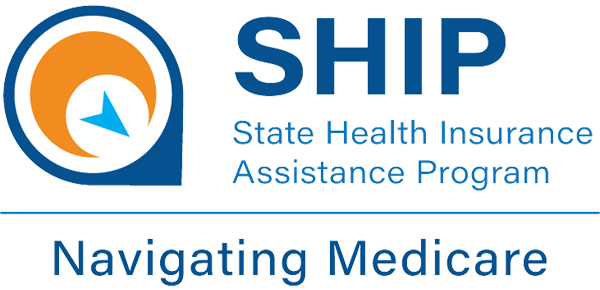 Enero de 2023
Derechos y Protecciones en Medicare
56
[Speaker Notes: Notas del presentador 
Vaya a la siguiente diapositiva para ver productos de Medicare seleccionados.]
Productos Medicare
Para revisar los productos de Medicare enumerados en esta tabla y productos adicionales, visite Medicare.gov/publications y busque por palabra clave o número de producto.
Para ordenar varias copias (solo socios), visite Productordering.cms.hhs.gov. Debe inscribir a su organización.
Enero de 2023
Derechos y Protecciones en Medicare
57
Acrónimos
ALJ Juez de Derecho Administrativo 
BFCC-QIO Organizaciones para el Mejoramiento de la Calidad de la Atención Centrada en el Beneficiario y la Familia 
CHIP Programa de Seguro Médico para Niños  
CMS Centros de Servicios de Medicare y Medicaid
CORF Centro de Rehabilitación Integral para Pacientes Ambulatorios 
DME Equipo Médico Duradero
ESRD Enfermedad Renal en Etapa Final
HHA Agencia de Atención Médica en el Hogar
HHS Servicios Humanos y de Salud
HIPAA Ley de Portabilidad y Responsabilidad de Seguros de Salud
HMO Organización para el Mantenimiento de la Salud 
IRE Entidad Revisora Independiente 
MA-PD Plan Medicare Advantage con Cobertura de Medicamentos
MAC Contratista Administrativo de Medicare
MOON Aviso de Observación para Pacientes Ambulatorios
MRN Aviso de Redeterminación de Medicare
Enero de 2023
Derechos y Protecciones en Medicare
58
Acrónimos (continuación)
MSA Cuenta de Ahorros en Medicare 
MSN Aviso de Resumen de Medicare 
NTP Programa de Capacitación Nacional 
OASIS Resultados y Evaluación Conjunto de Información 
OCR Oficina de Derechos Civiles 
OMHA Oficina de Audiencias y Apelaciones de Medicare 
PDP Plan de Medicamentos Prescritos
PFFS Pago por Servicio Privado 
PHI Información Médica Personal 
PPO Organización de Proveedores Preferidos
QIC Contratista Independiente Calificado
SHIP Programas Estatales de Asistencia sobre Seguros Médicos
SNF Centro de Enfermería Especializada 
SNP Programa de Necesidades Especiales
TTY Teletipo
Enero de 2023
Derechos y Protecciones en Medicare
59
Manténgase conectado
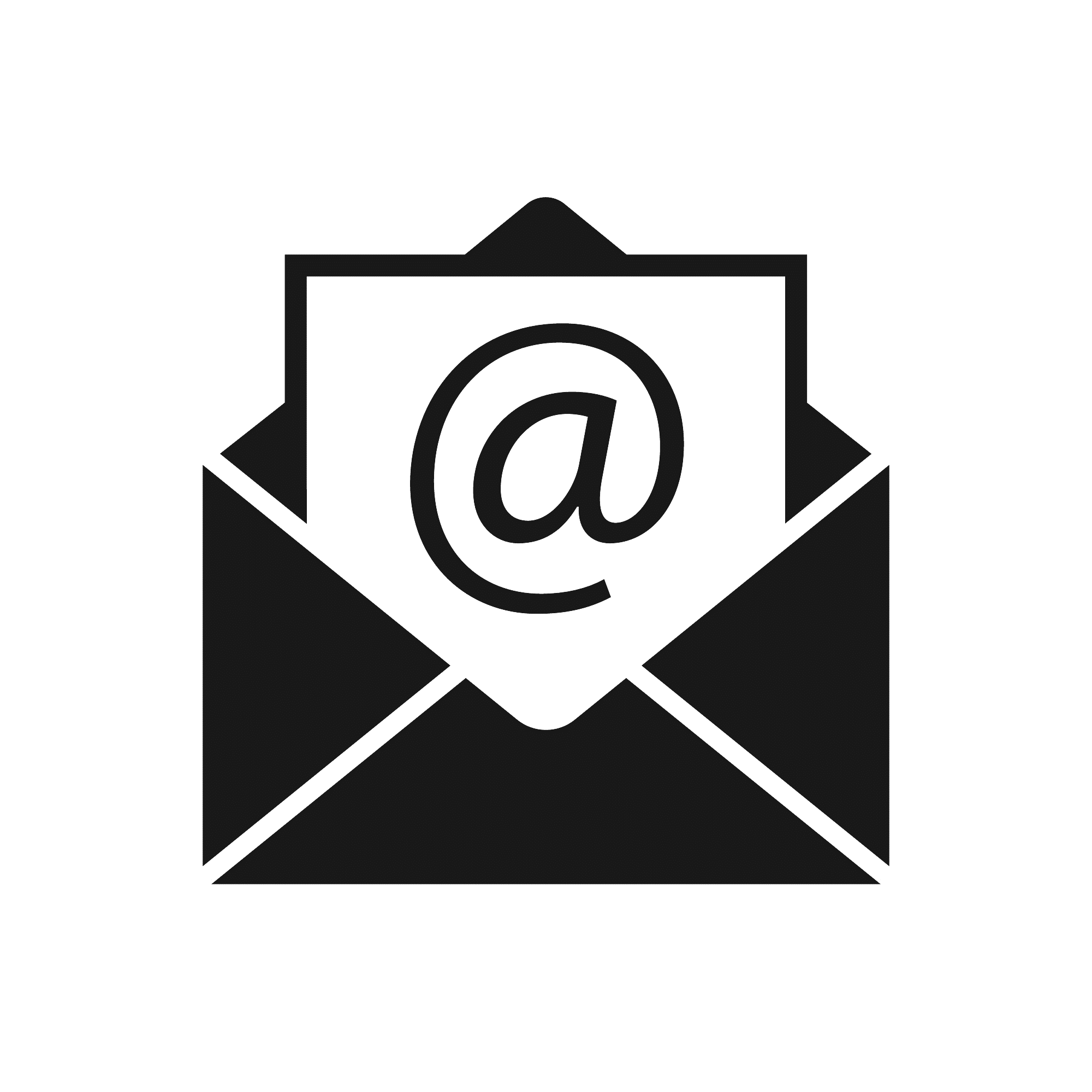 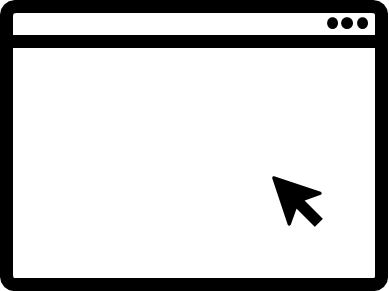 Comuníquese con nosotros en training@cms.hhs.gov.
Para ver los materiales de capacitación disponibles, o para suscribirse a nuestra lista de correo electrónico, visite
CMSnationaltrainingprogram.cms.gov.
Derechos y Protecciones en Medicare
Enero de 2023
60
[Speaker Notes: Notas del presentador
Manténgase conectado. Visite CMSnationaltrainingprogram.cms.gov para buscar materiales de capacitación de NTP y suscribirse a nuestra lista de correo electrónico. Comuníquese con nosotros escribiendo a training@cms.hhs.gov.]